Chapter 1: concepts of rural development
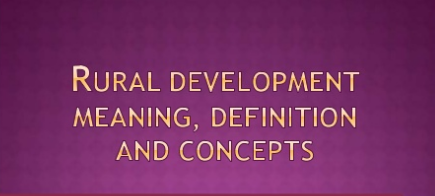 Contents
Concepts and Definitions of Rural Development
Agricultural Economics and Rural Development
Rural Livelihood and Poverty Reduction Strategy
Infrastructure and Rural Development
Agricultural Transformation and Rural Development
Dominant Models of Rural Development
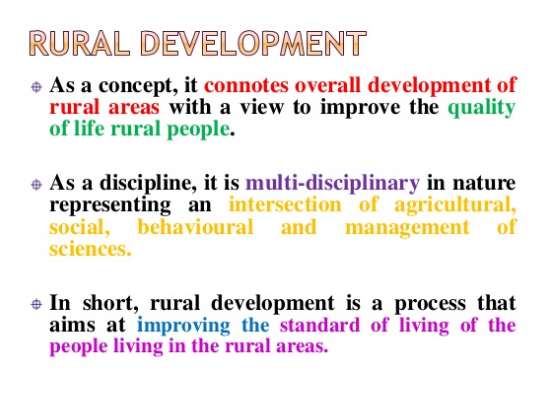 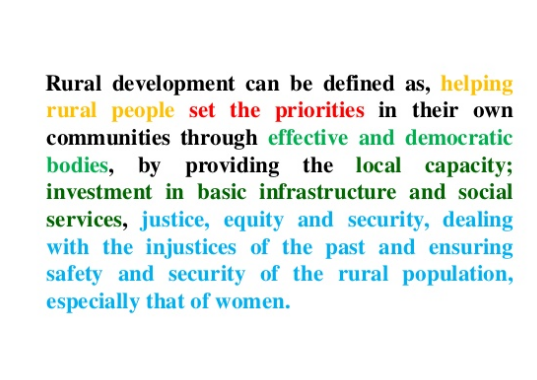 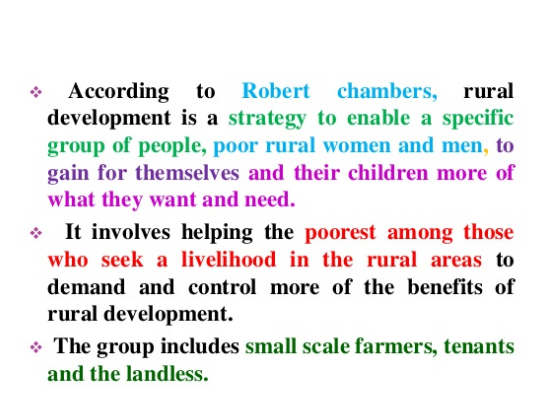 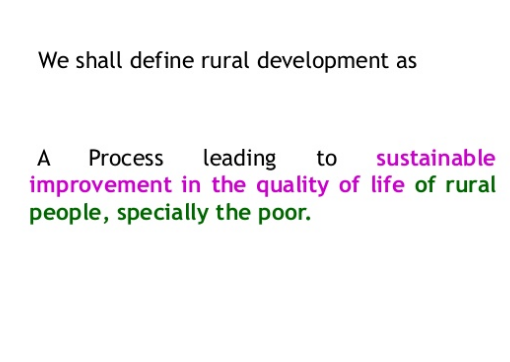 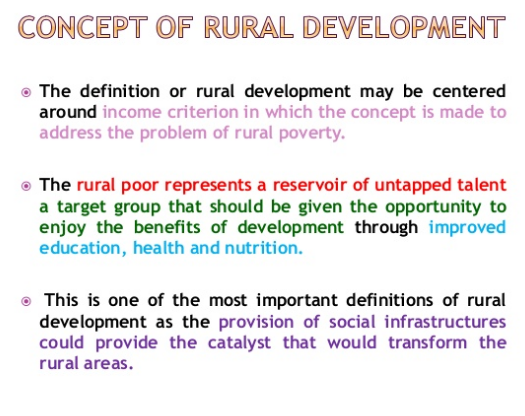 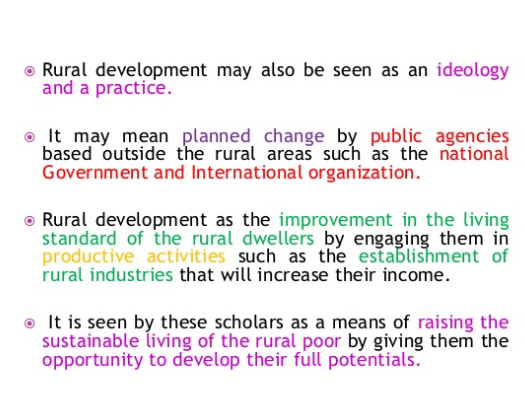 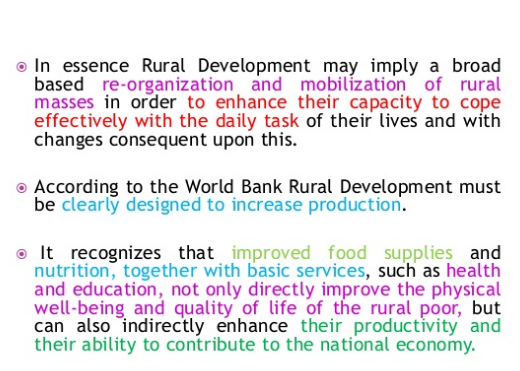 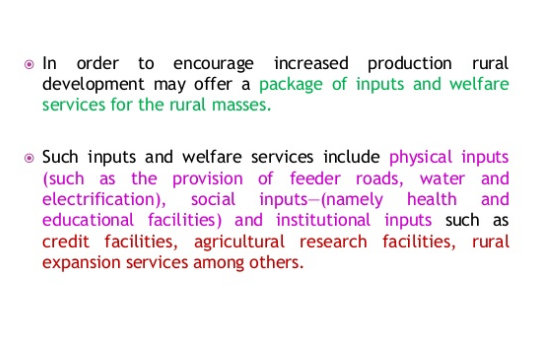 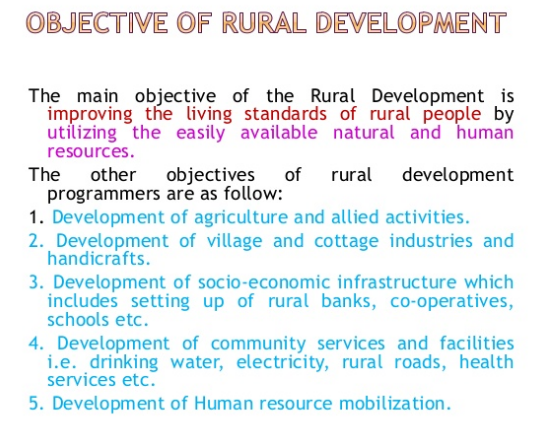 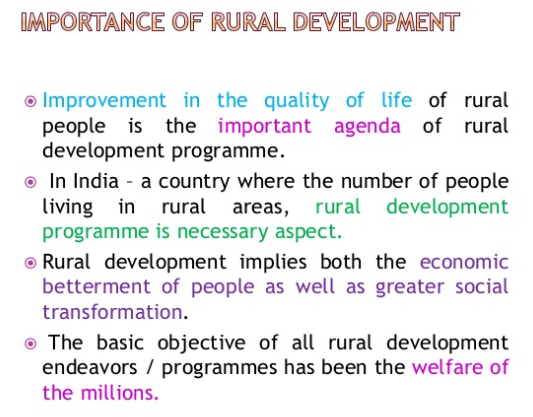 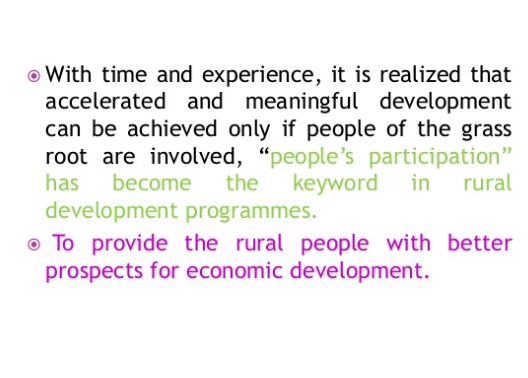 Problems in rural development
About 80%  the population of Ethiopia lives in rural areas
There are many obstacles  in the RD programs such as
No electricity supply in rural villages
Primitive use of cooking, farming, living, and they have trust on these methods
Illiteracy is the major problem
Poor extension linkages resulted in slow growth
Every one wants to go cities thus villages become vacant and ignored by policy makers
Rural finance
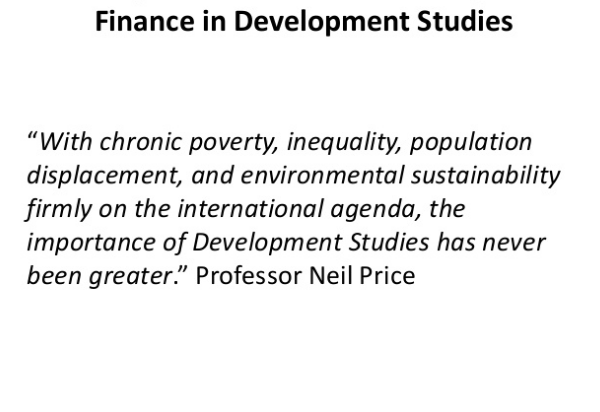 Chapter 2:Agricultural Economics
Models of Agricultural Development
The frontier model 
The Conservation Model
The Urban Impact Model
          (location model)
The Diffusion Model
The High-Payoff Input Model
51
1. The frontier model
agricultural production increases as a result of expansion in areas cultivated
52
2. Conservation Techniques
Input produced by agriculture itself
There is a limit on results
53
3. Urban Impact Model -- Hypotheses
Economic development occurs in a specific location matrix.
These location matrices (growth centres) are primarily industrial-urban.
The existing economic organization works best at or near the centre of a particular matrix of economic development, and 
it also works best in those parts of agriculture situated favourably in relation to such a centre; and 
it works less satisfactorily in those parts of agriculture  situated at the periphery of such a matrix.
54
Urban Impact Model
Key concepts:
Agriculture must change input combinations
Agriculture must respond to demand changes
55
3. The Ag. Growth Process
Adopting new inputs; technique
Gaining new information in inputs
Learning about market demands
Works Better Near Urban Areas
Economic information more complete
Less uncertainty
56
5. High Pay-Offs Inputs
Enhance current resources
Come from outside the agricultural sector
Accompanied by education
In form peasants can use
At price peasants can afford
57
Policies Implied by the High Pay-off Input Model
Invest in research to produce new technology, but technology based on local conditions.
Invest in capacity of local industry to develop, produce and supply the new inputs.
Invest in capacity of farmers to be able to use the modern inputs
General basic education
Adult education
Extension system
58
What is agricultural extension?
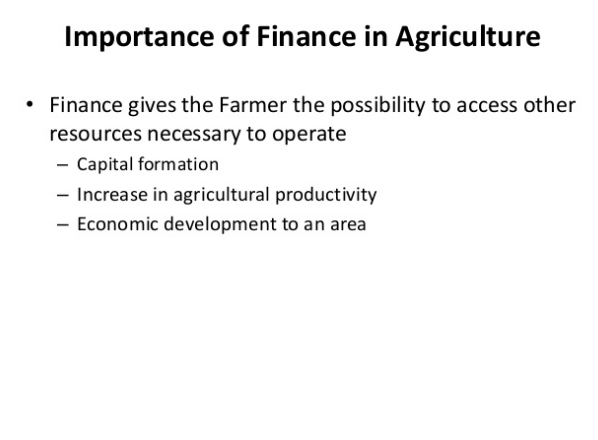 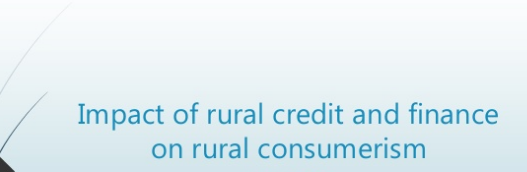 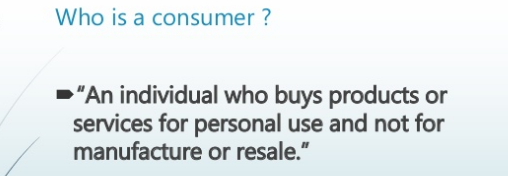 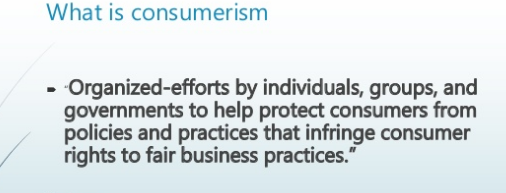 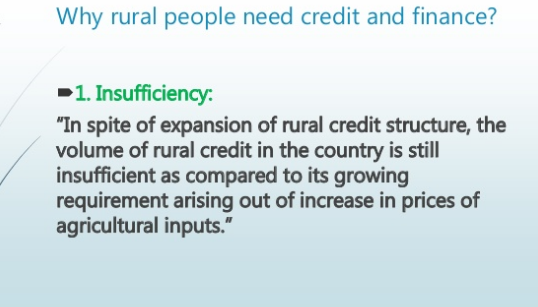 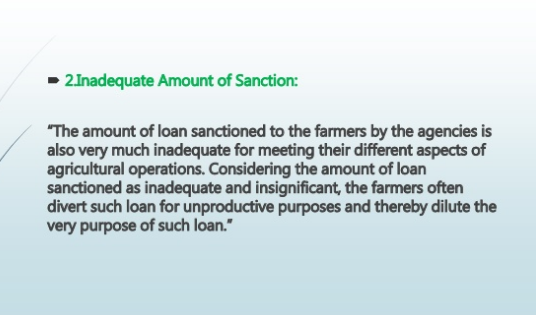 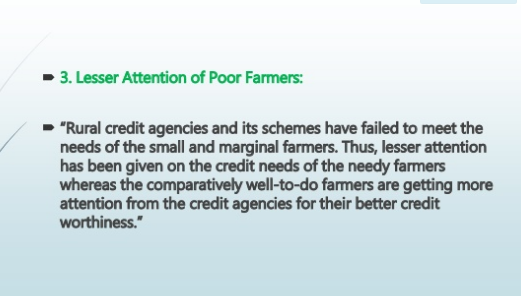 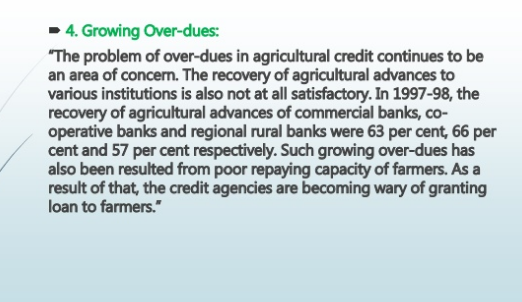 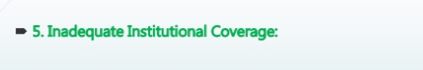 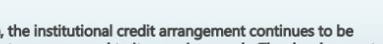 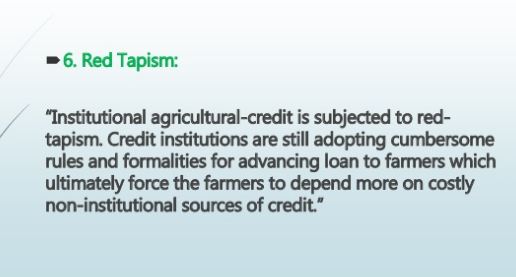 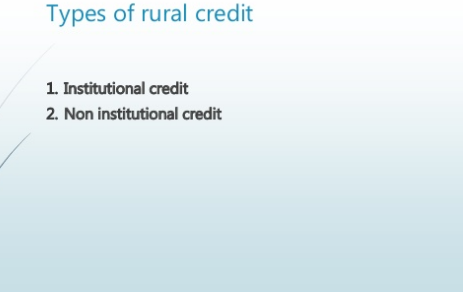 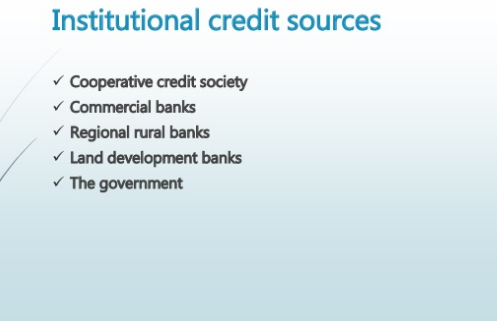 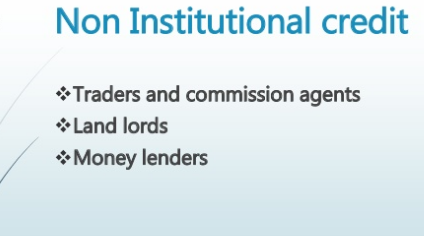 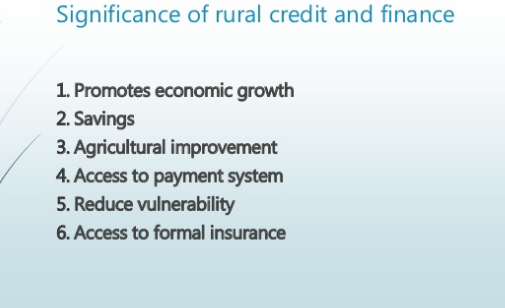 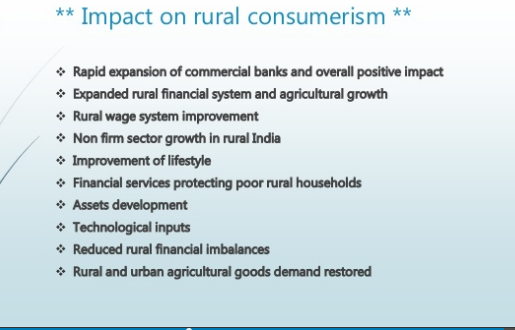 Chapter three: Rural Livelihoods and poverty Reduction strategy
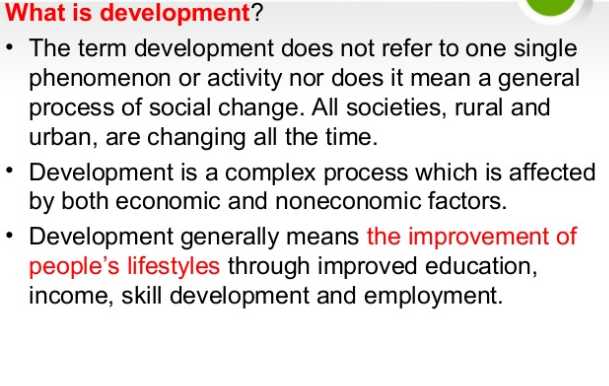 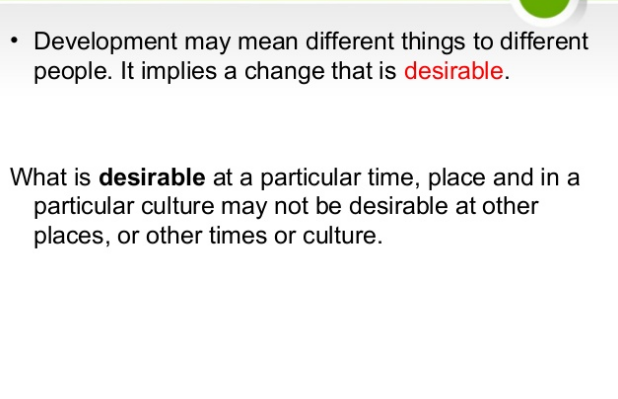 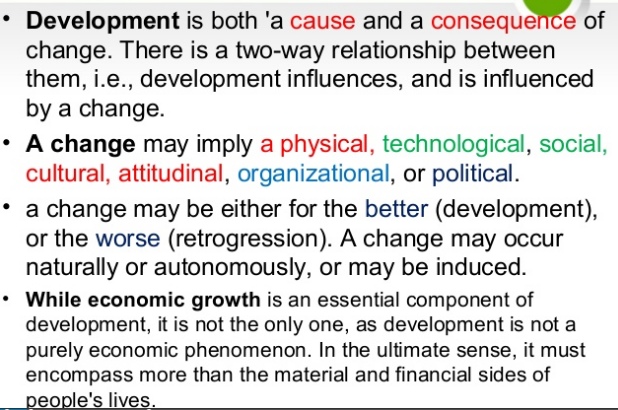 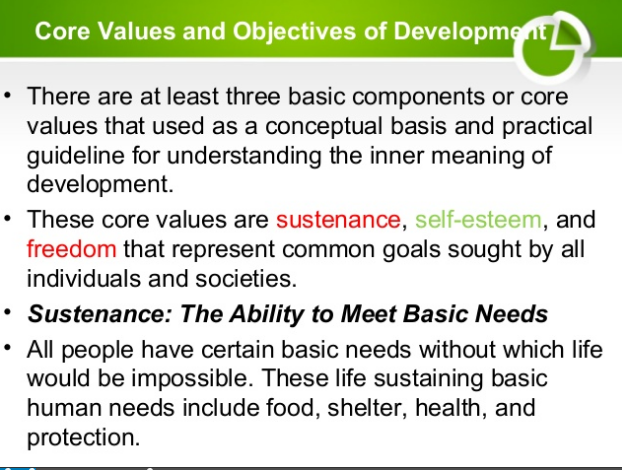 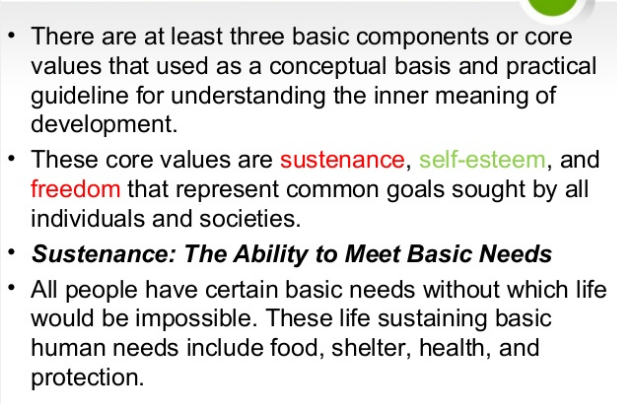 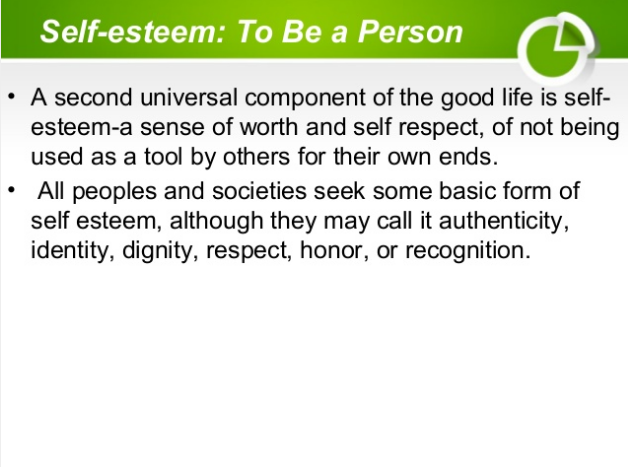 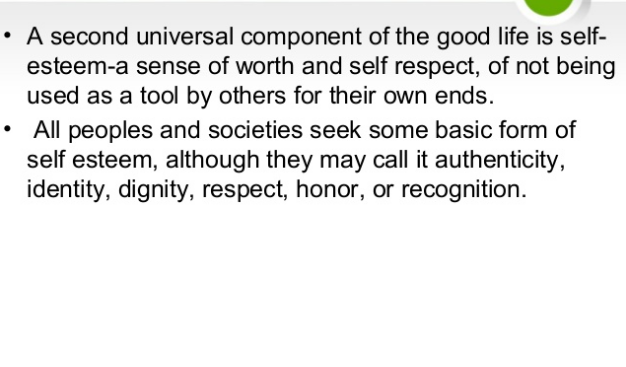 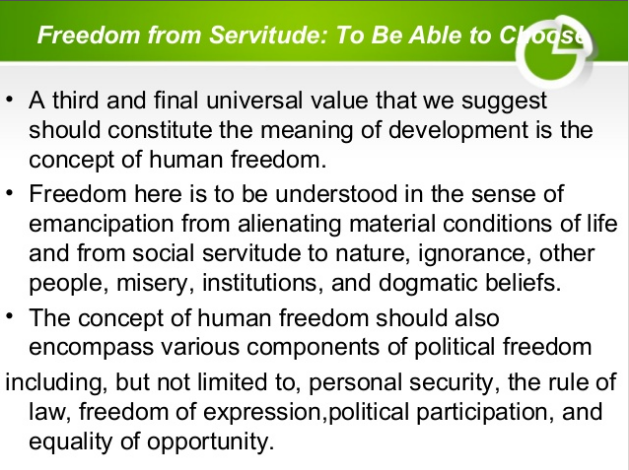 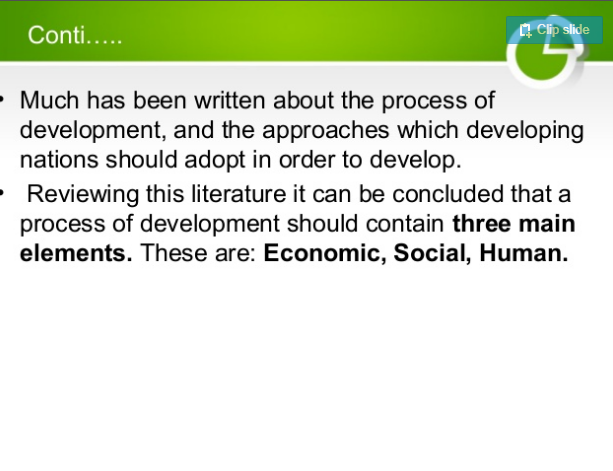 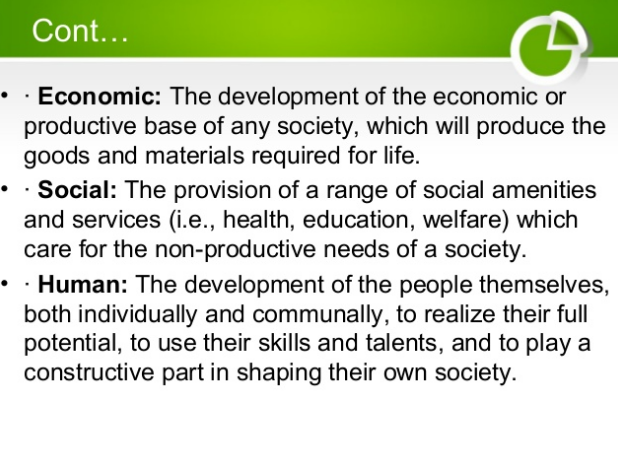 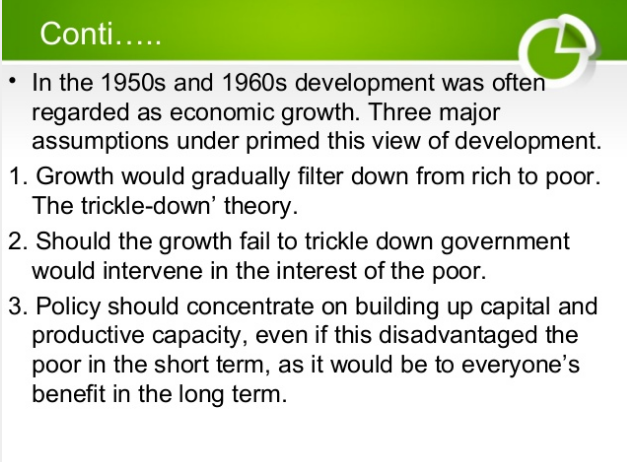 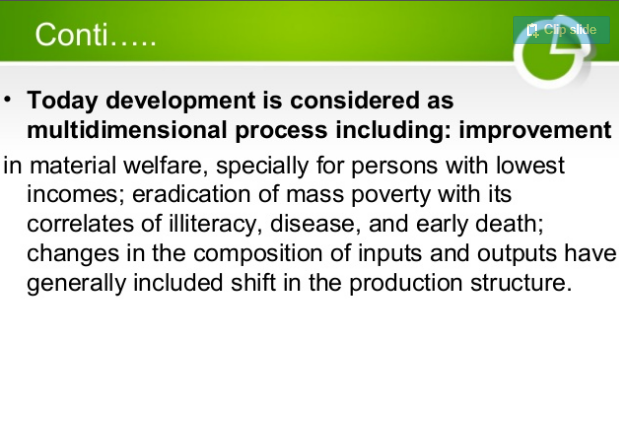 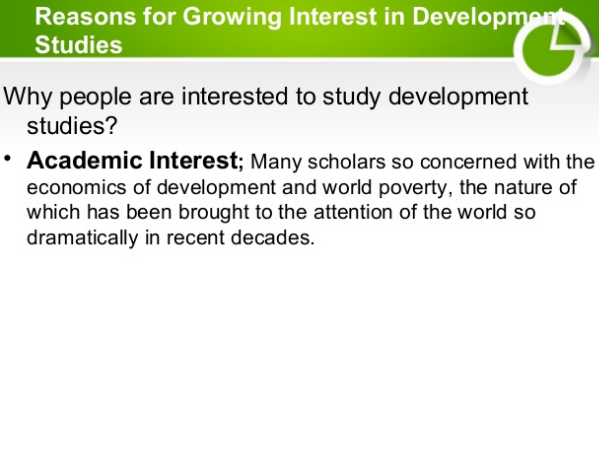 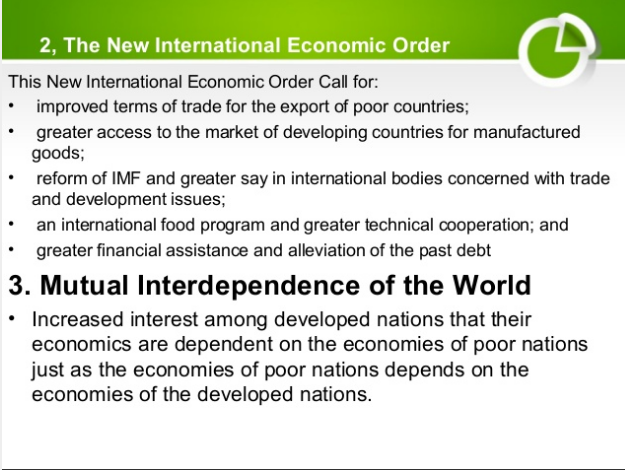 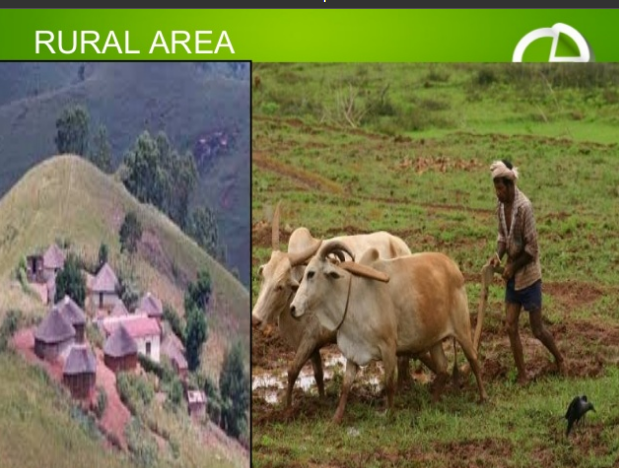 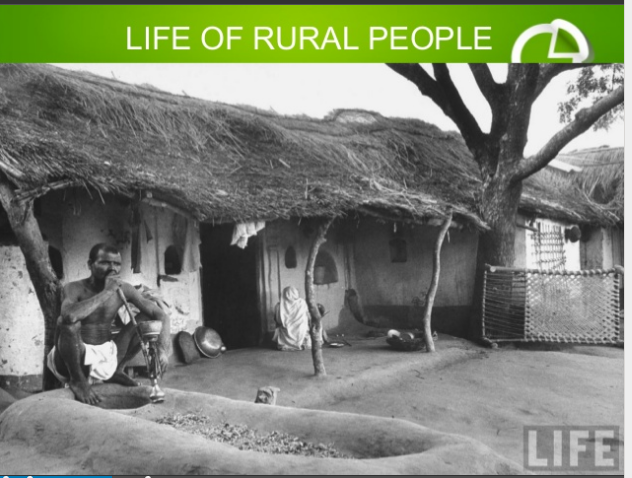 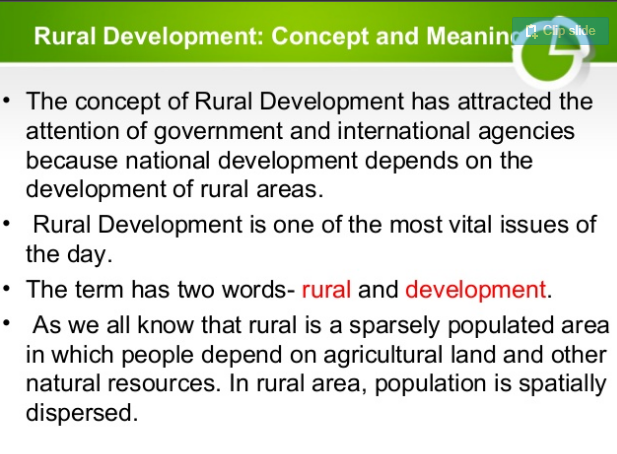 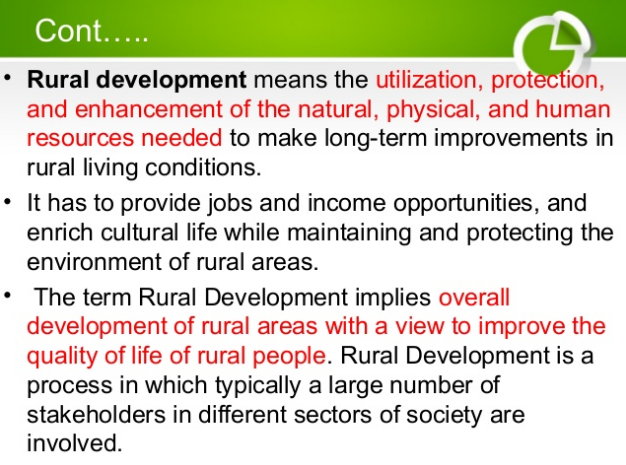 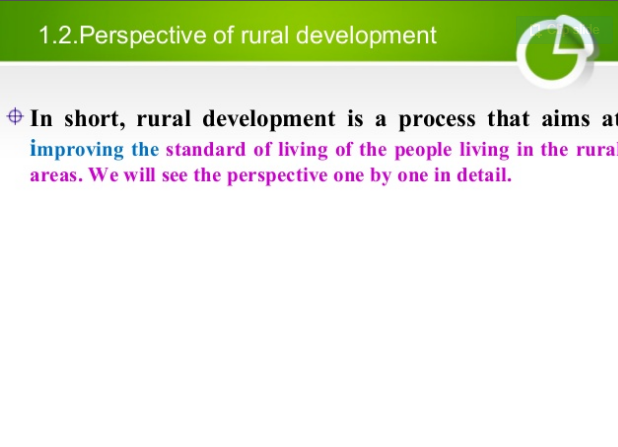 modernization
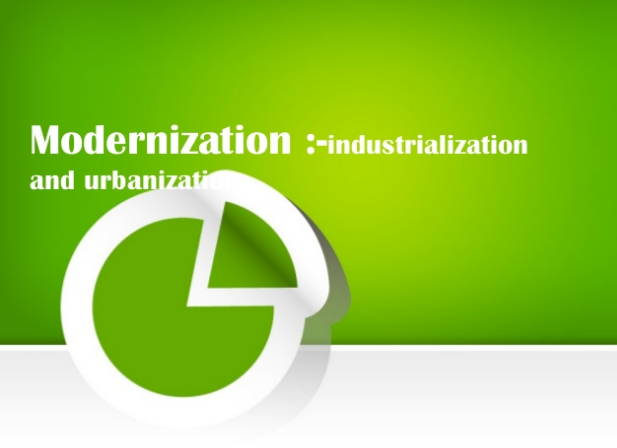 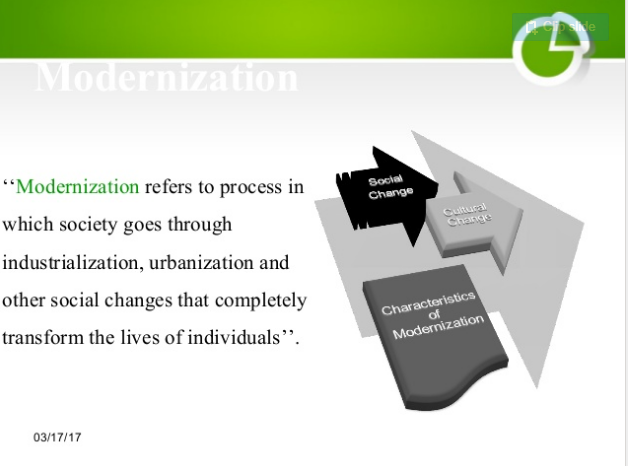 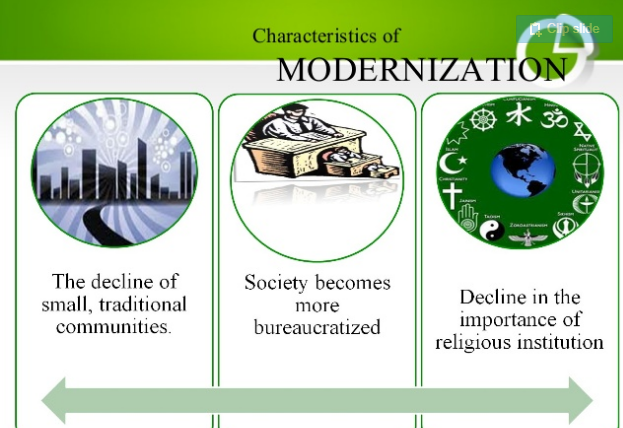 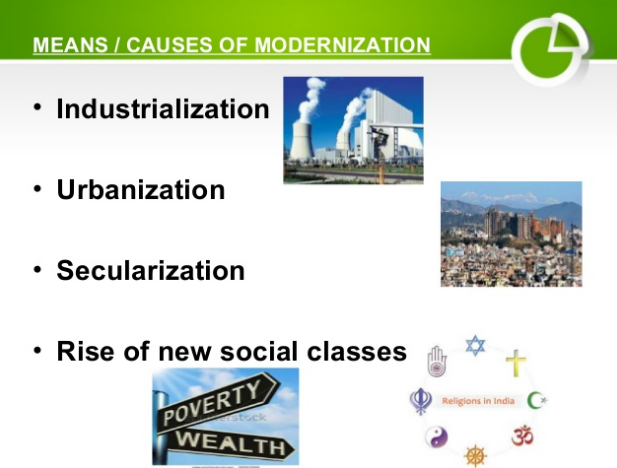 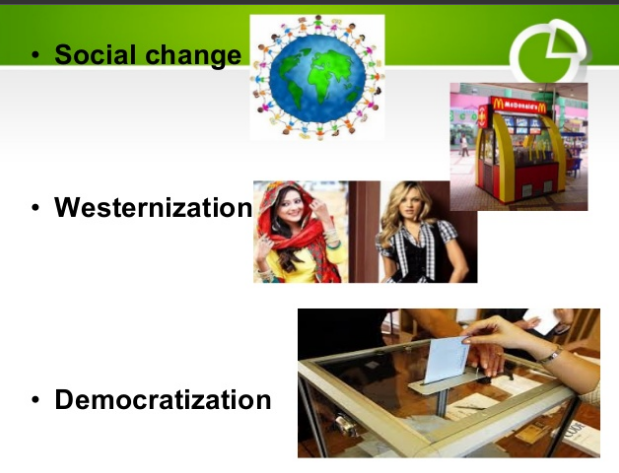 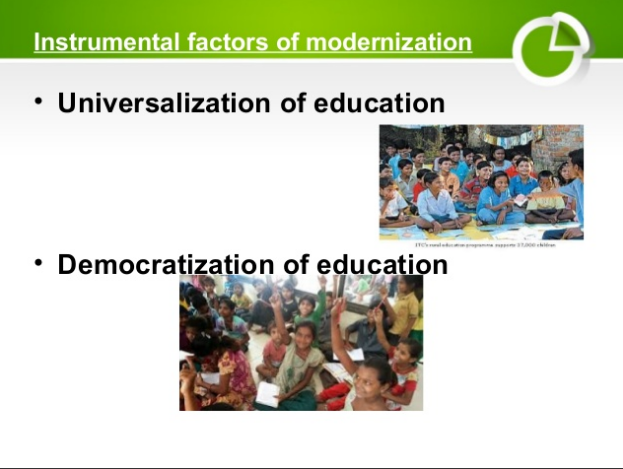 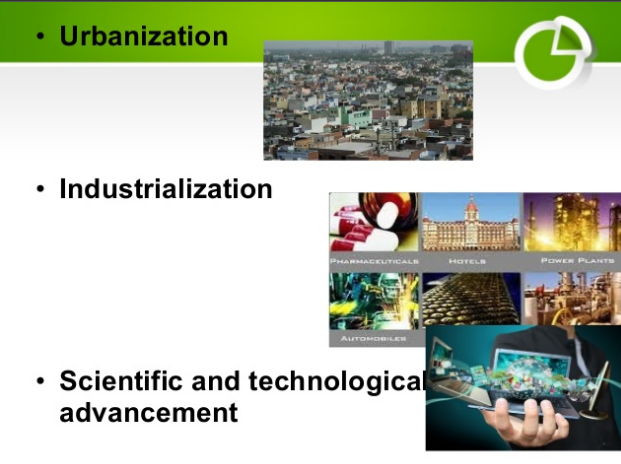 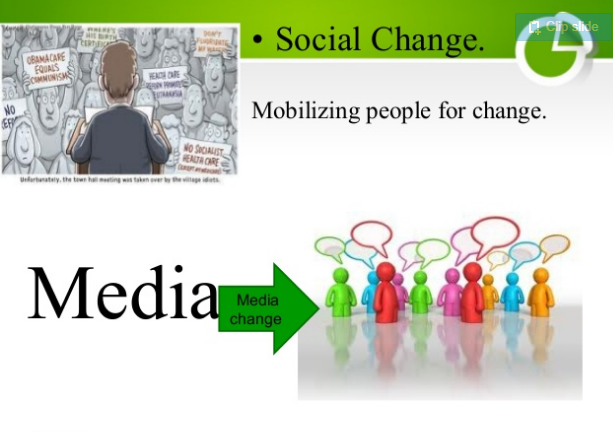 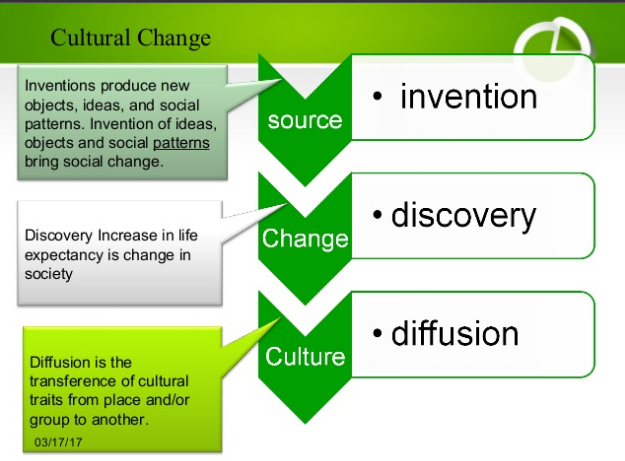 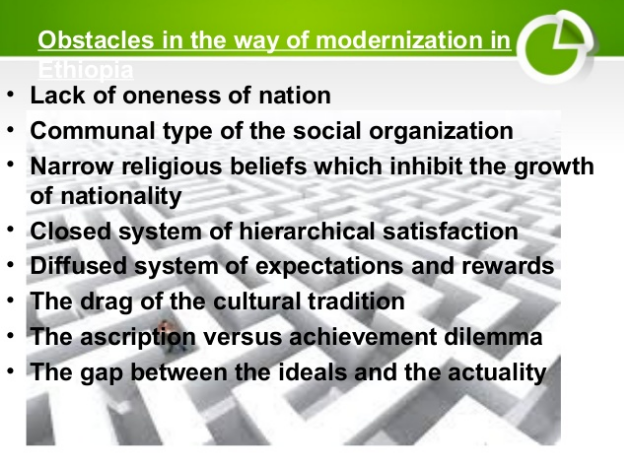 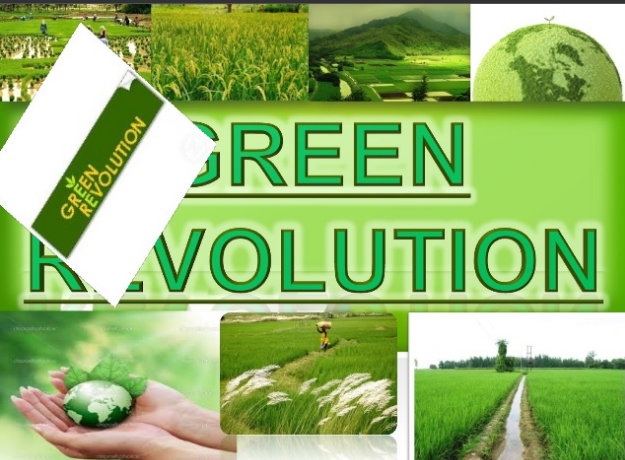 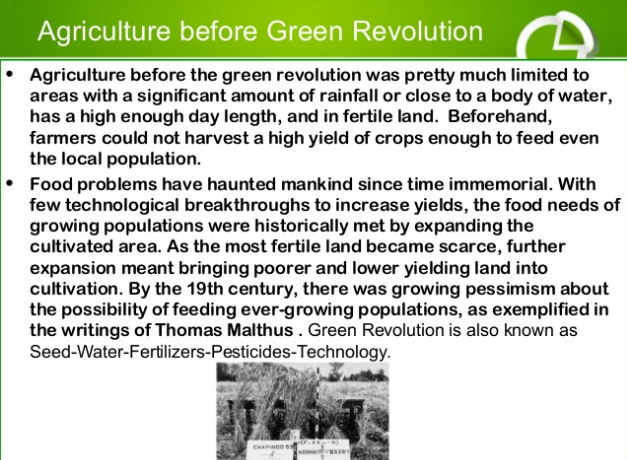 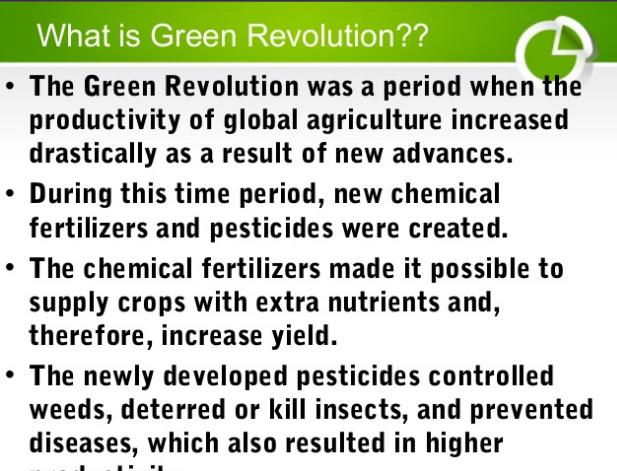 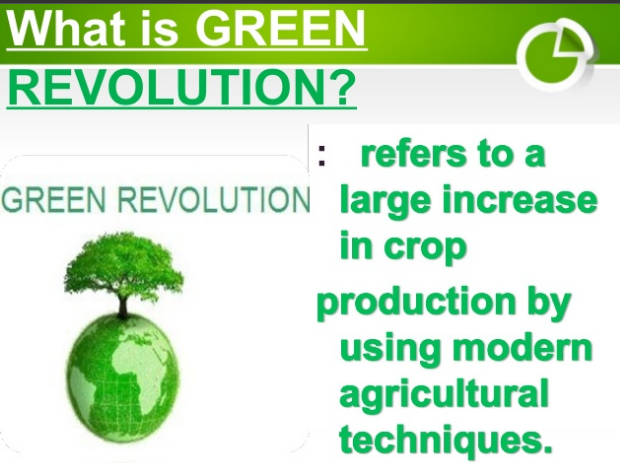 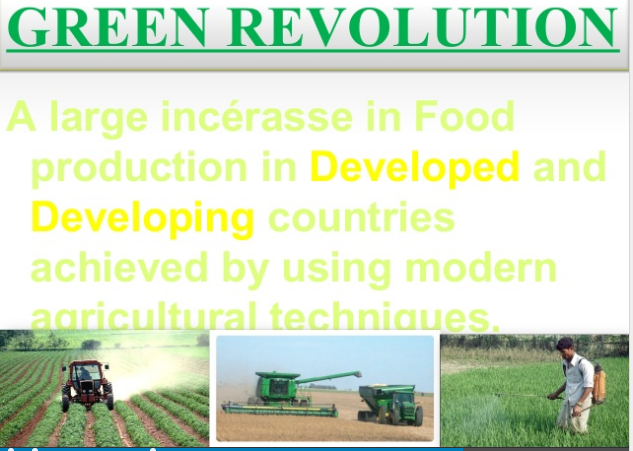 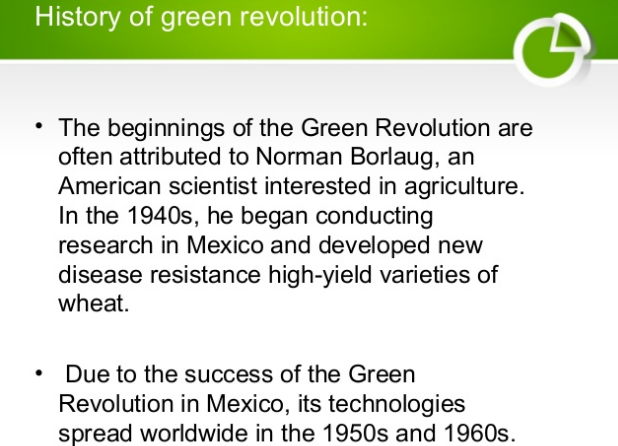 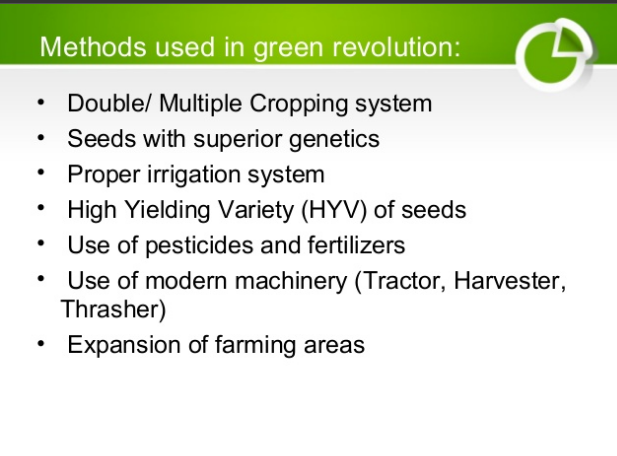 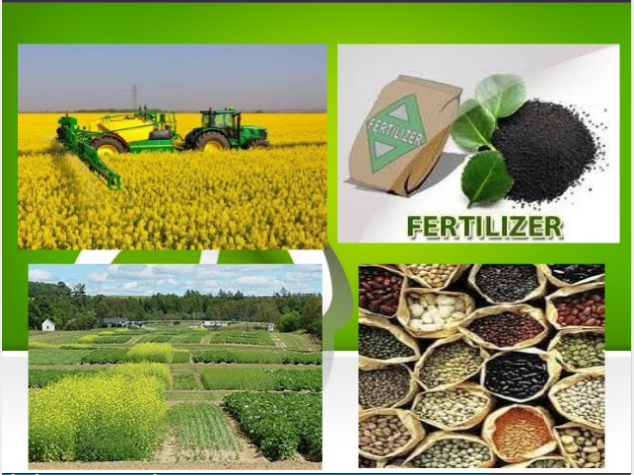 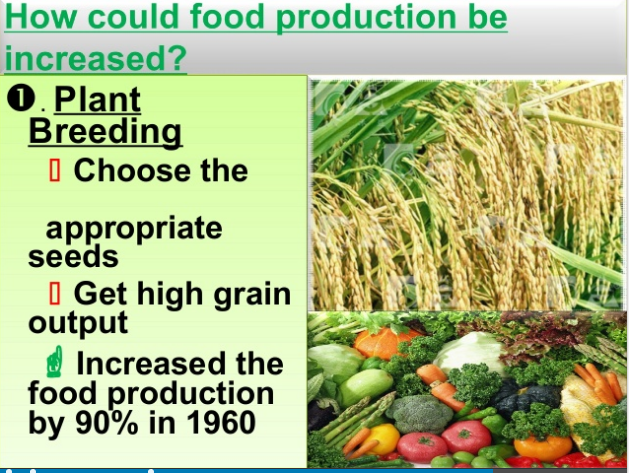 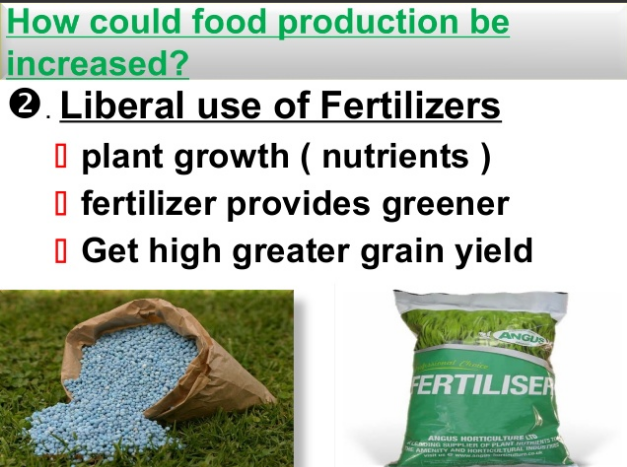 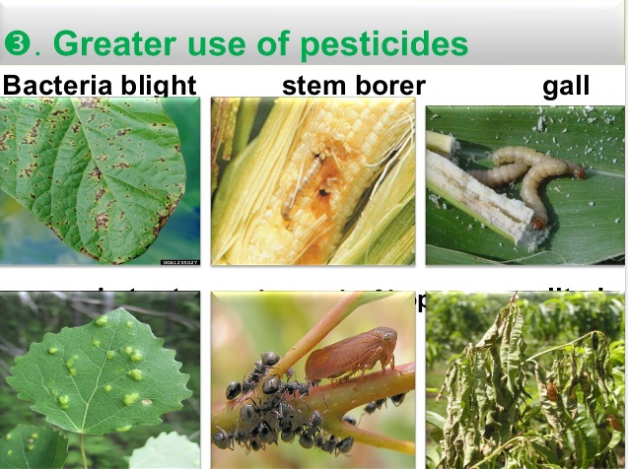 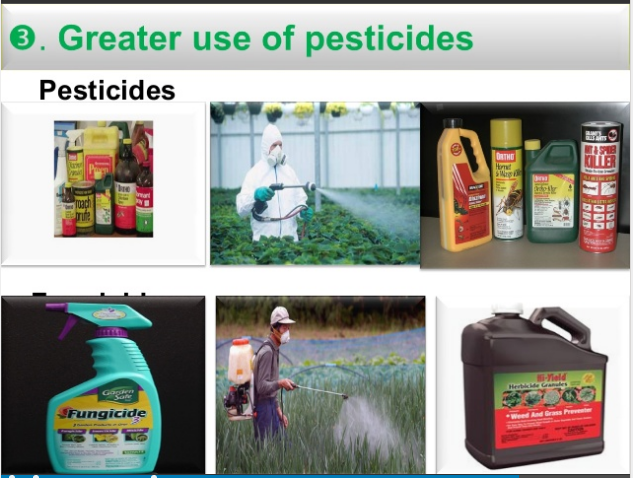 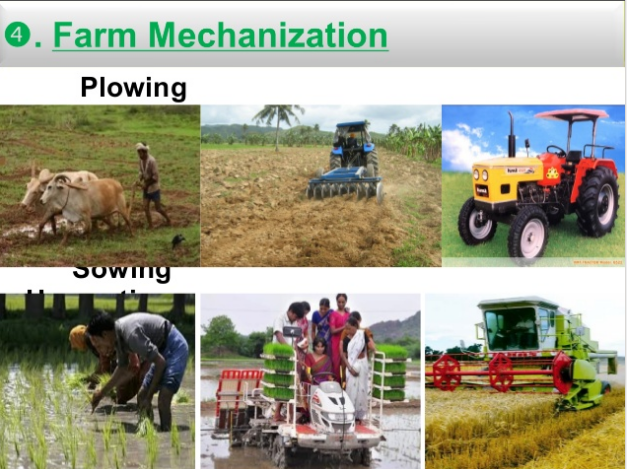 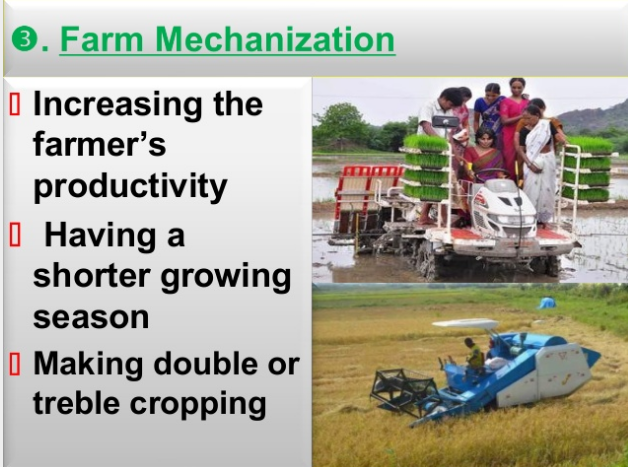 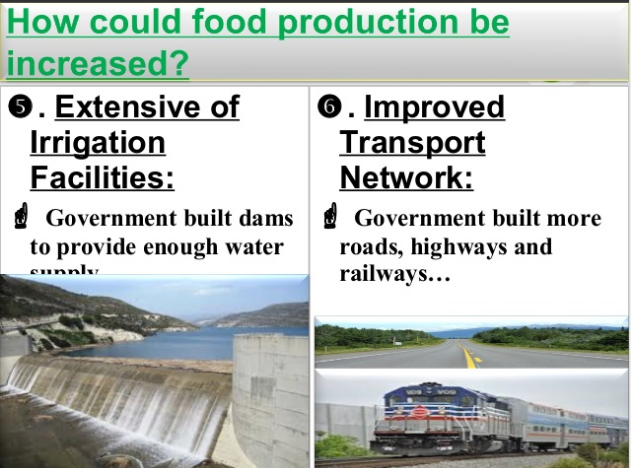 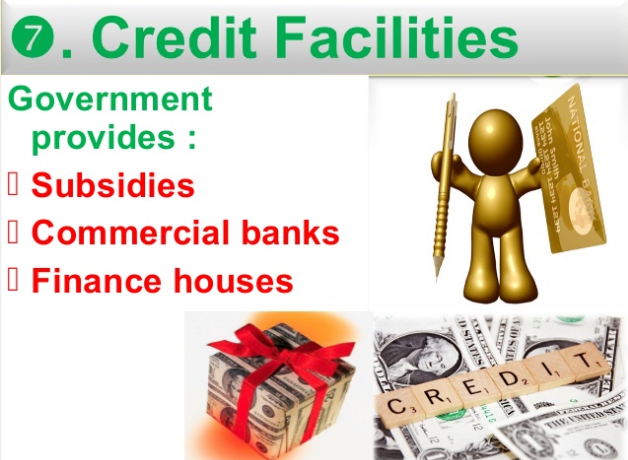 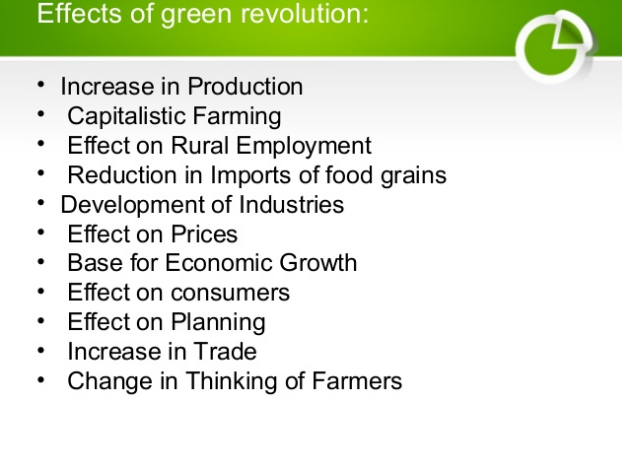 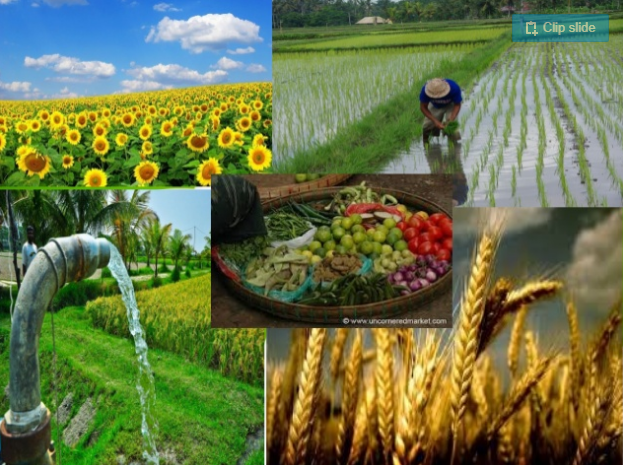 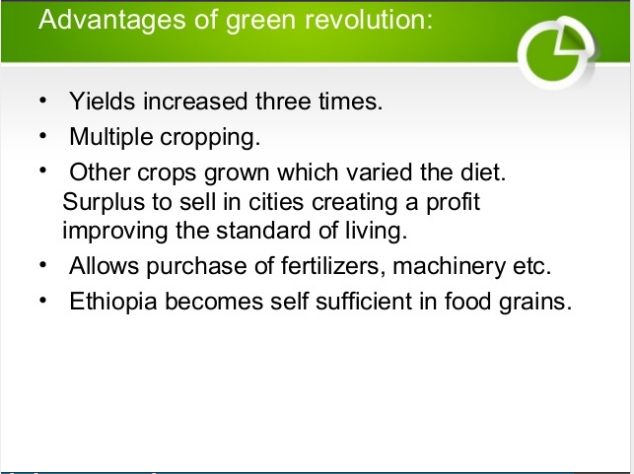 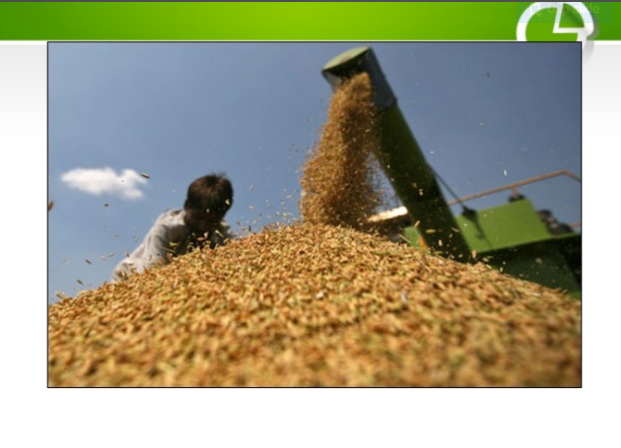 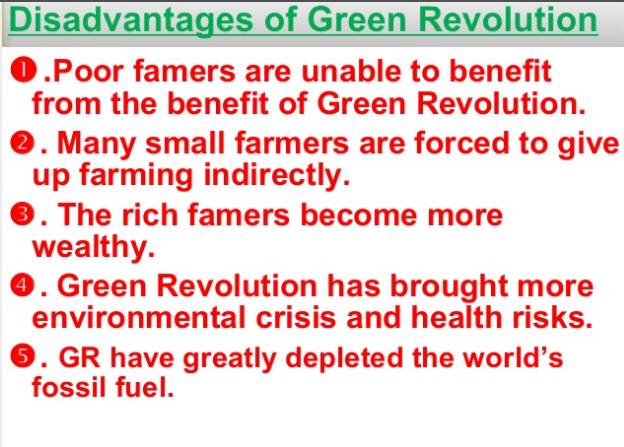 LIVLIHOOD AND RURAL DIVERSIFICATION
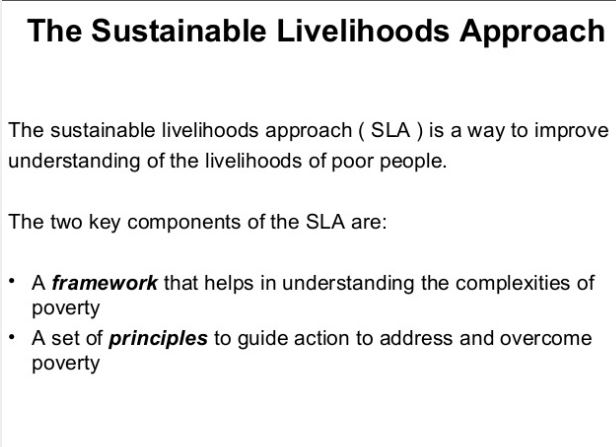 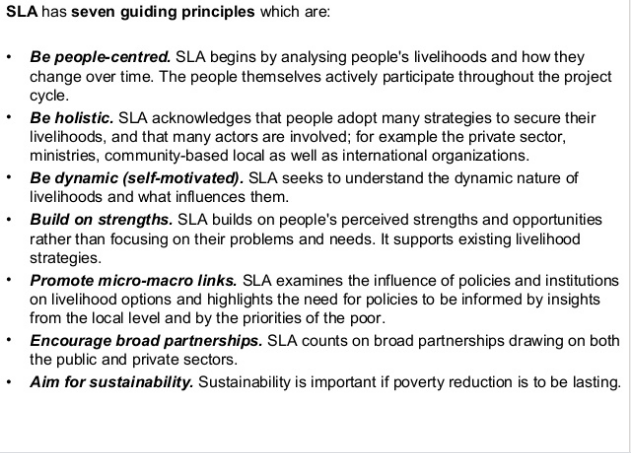 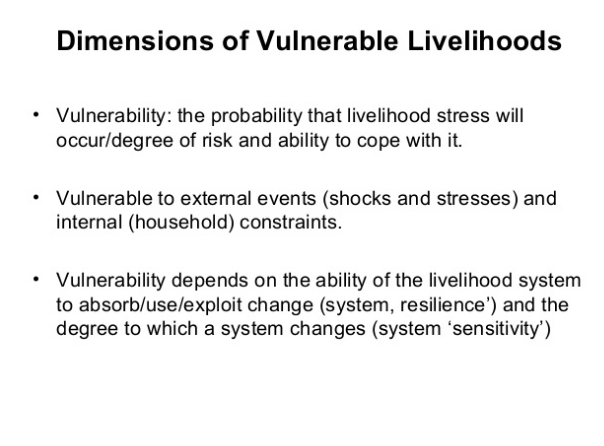 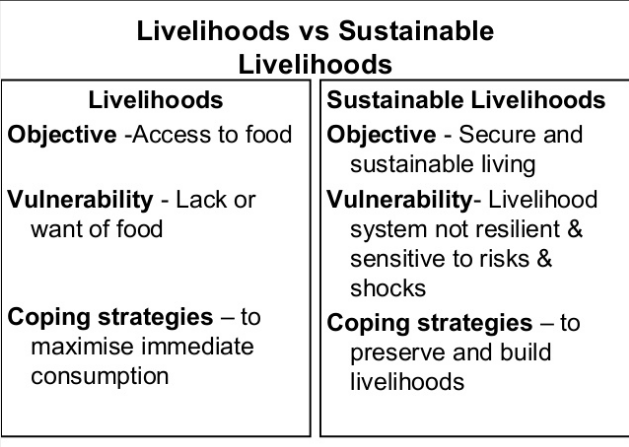 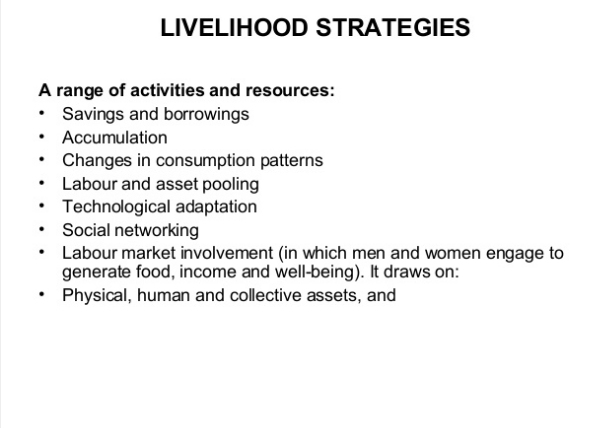 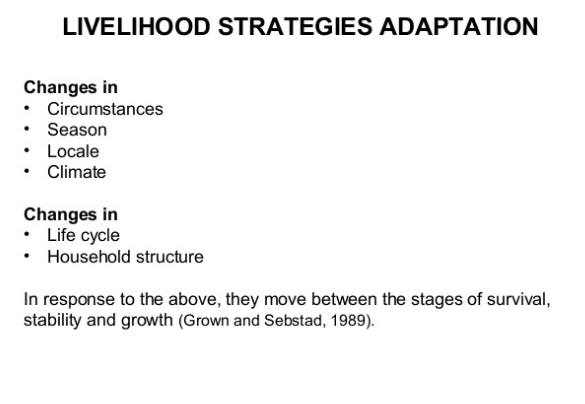 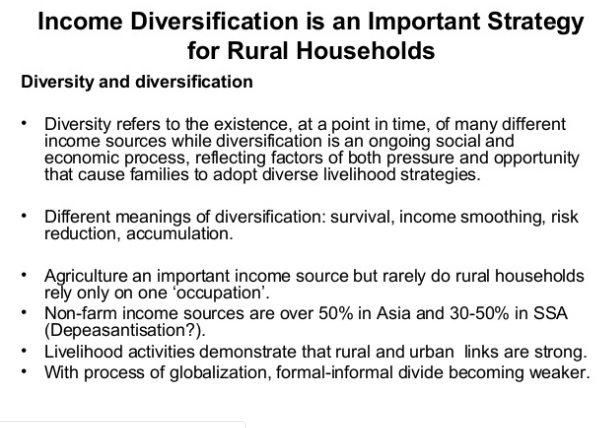 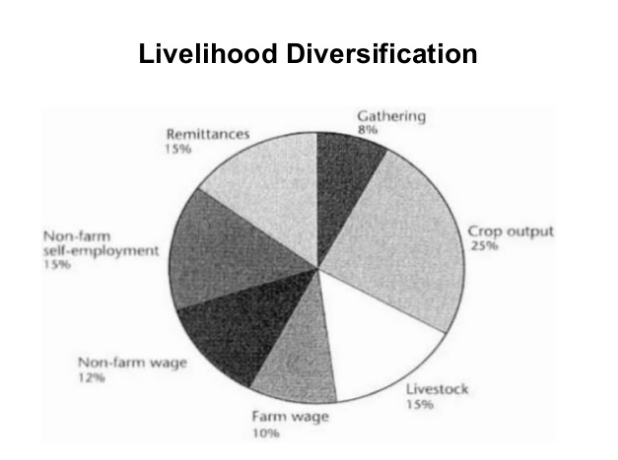 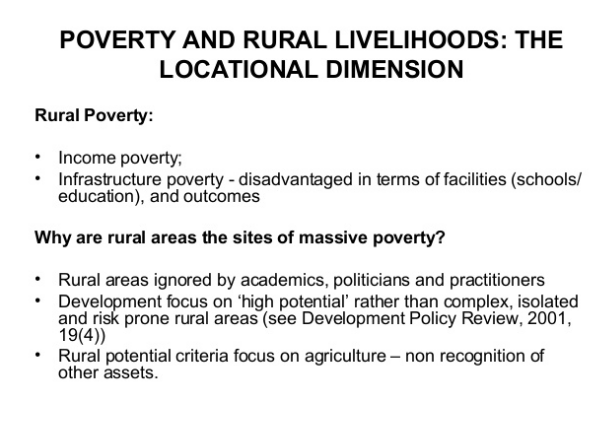 Poverty reduction strategies
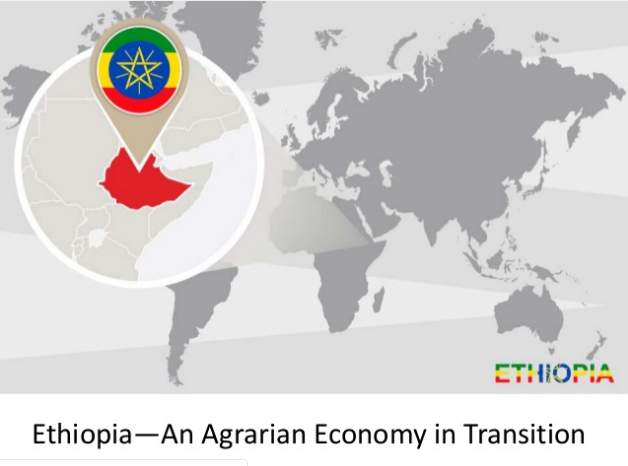 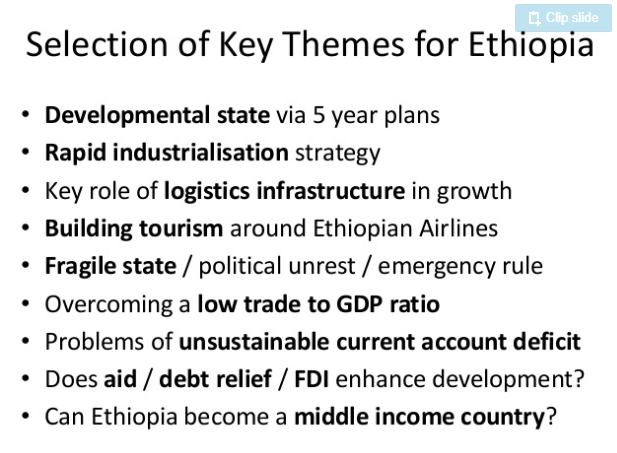 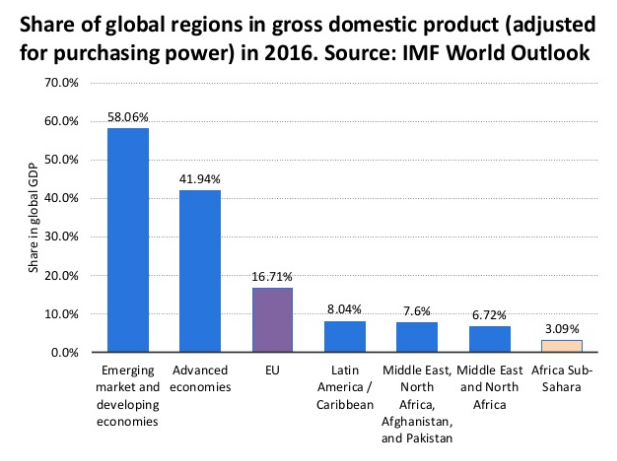 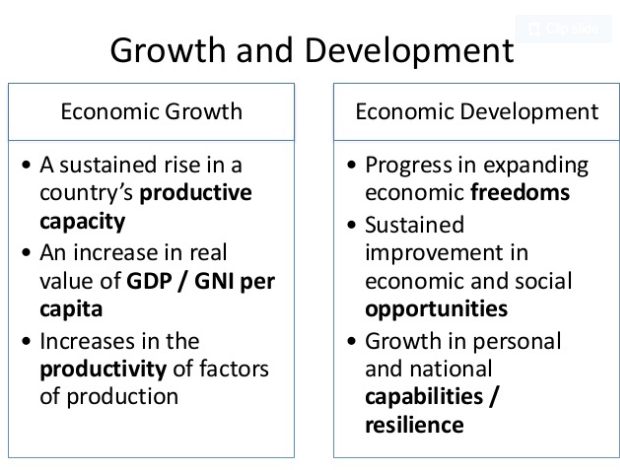 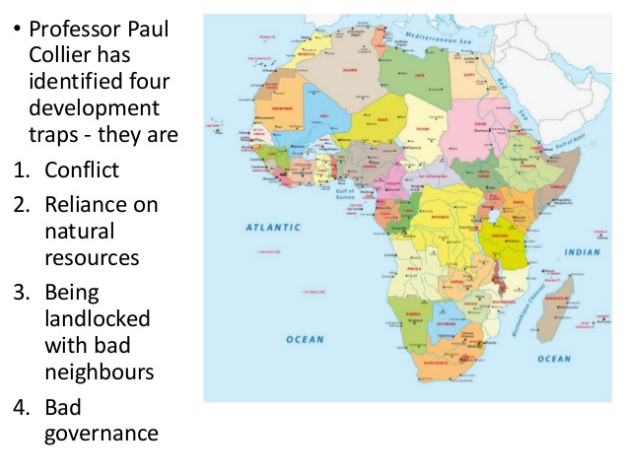 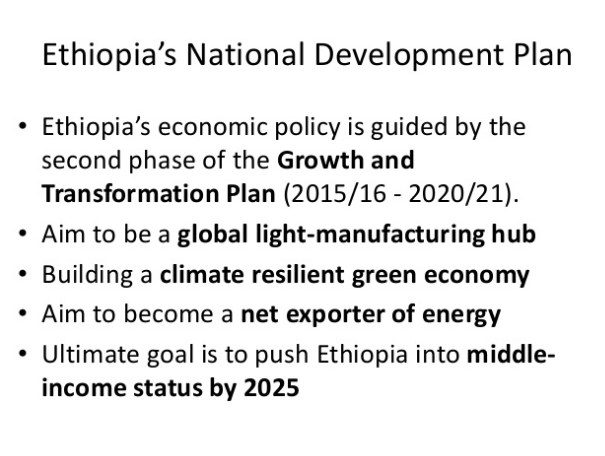 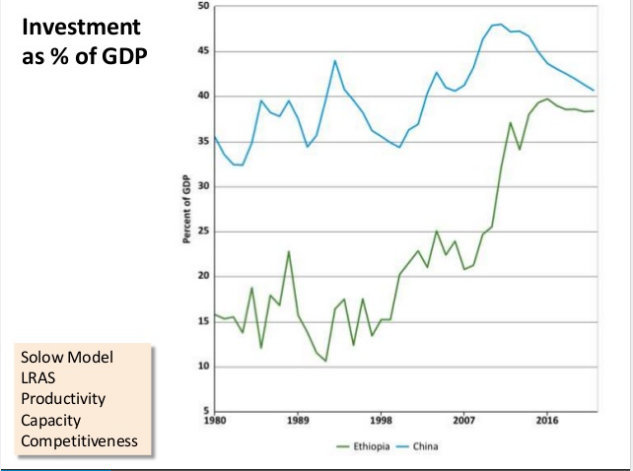 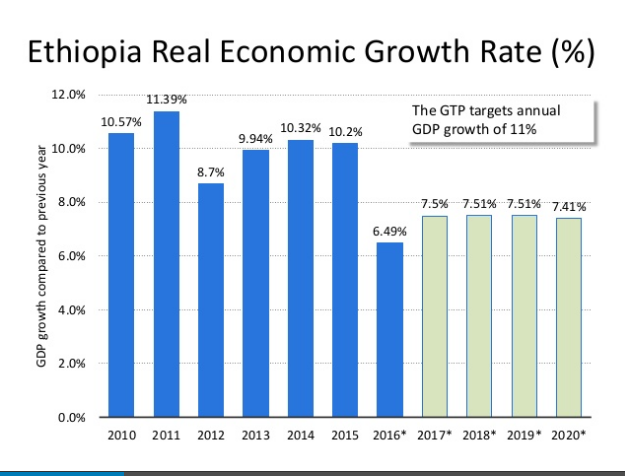 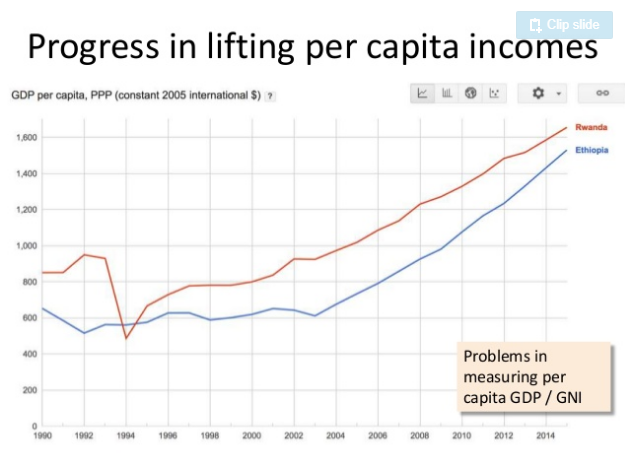 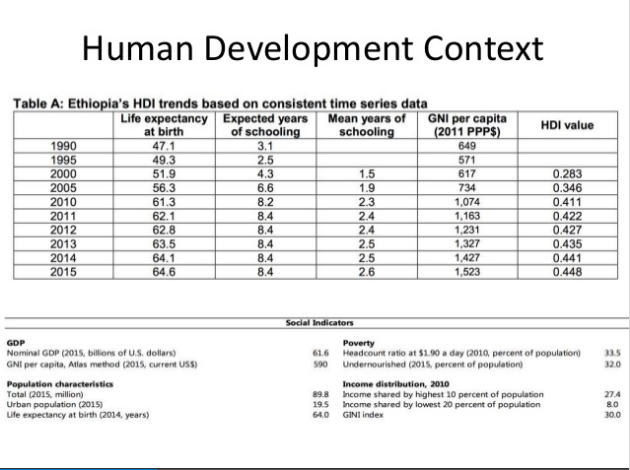 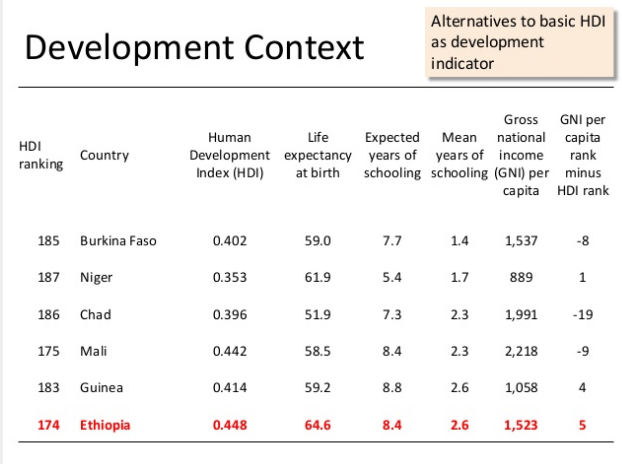 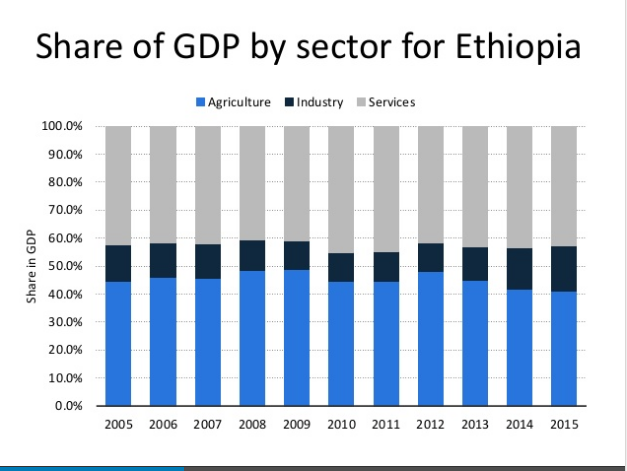 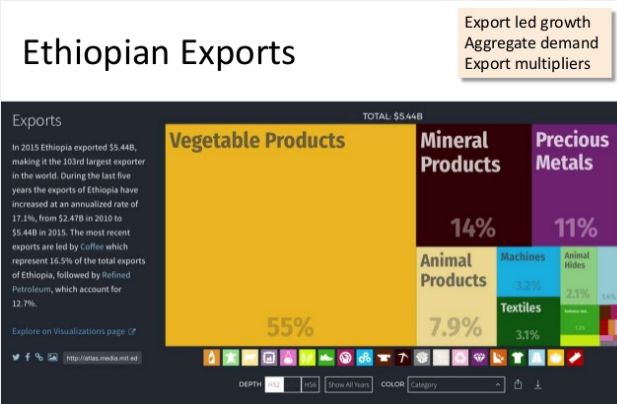 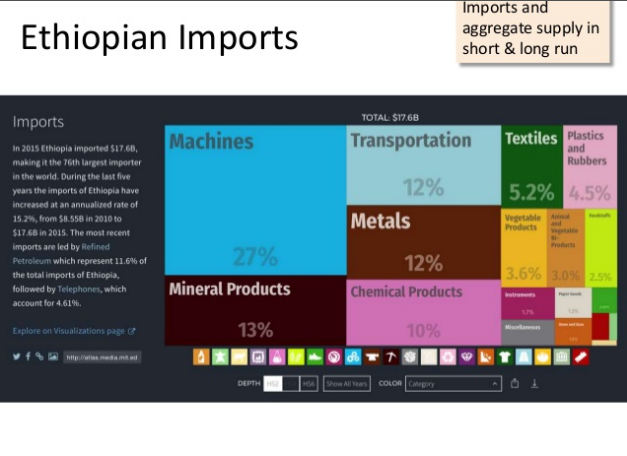 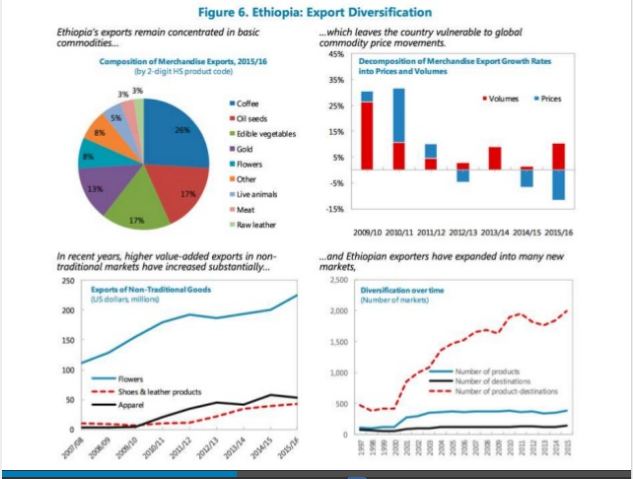 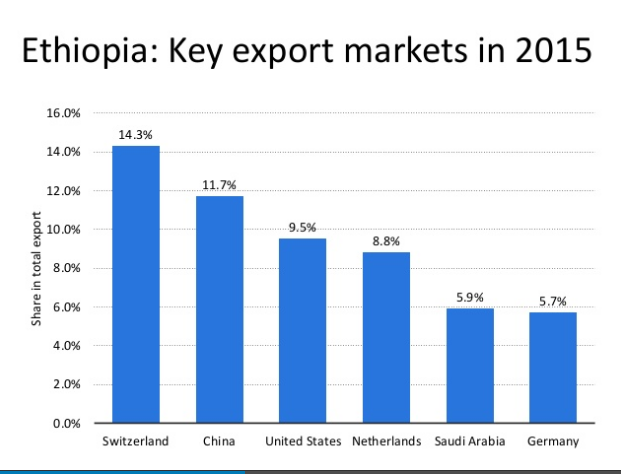 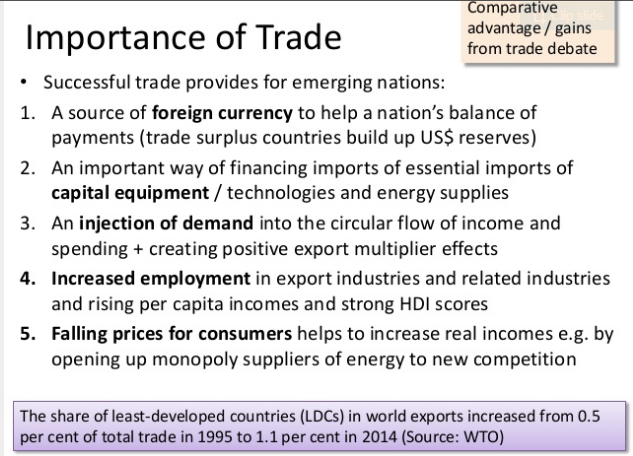 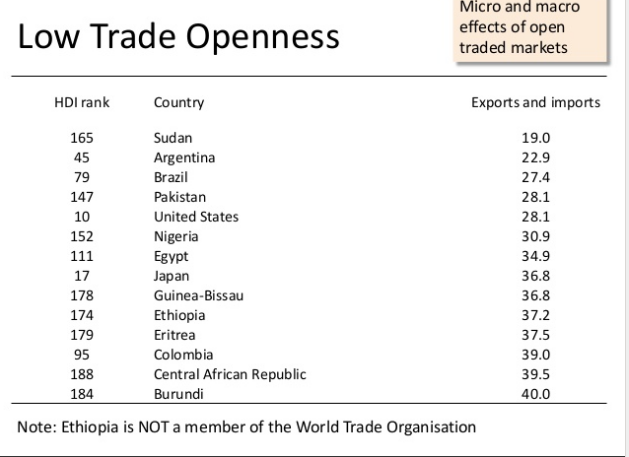 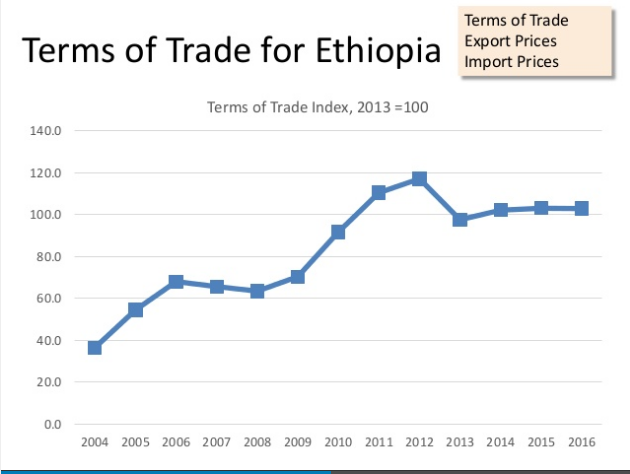 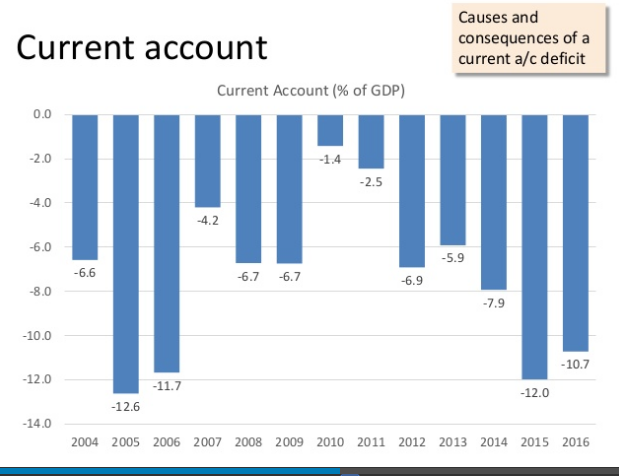 Chapter  Four
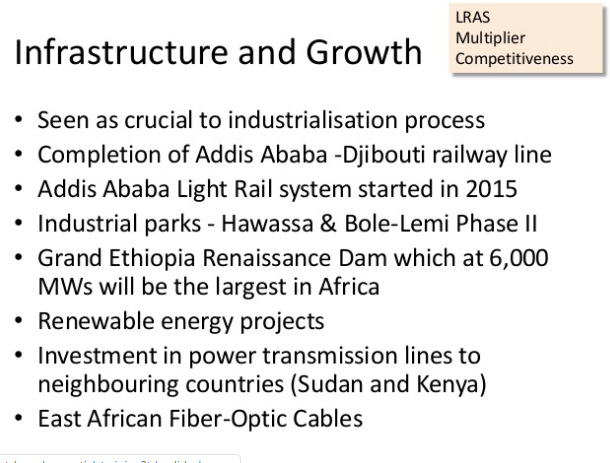 Chapter 5: Agricultural transformation and rural development
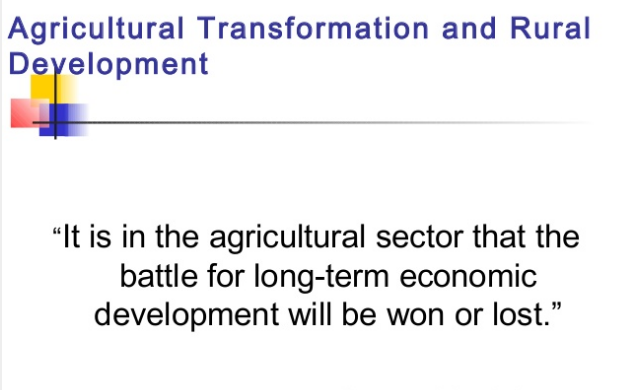 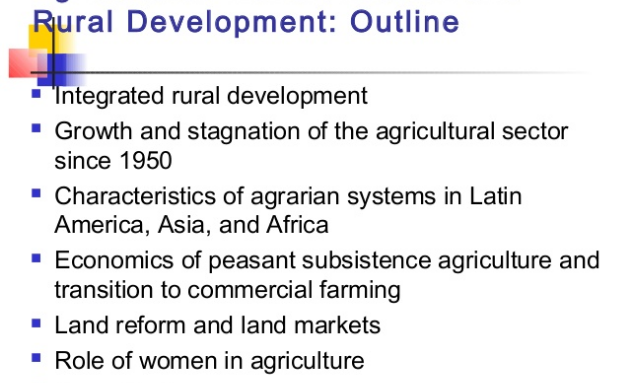 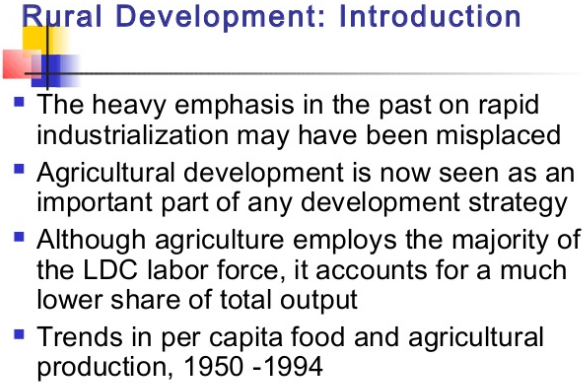 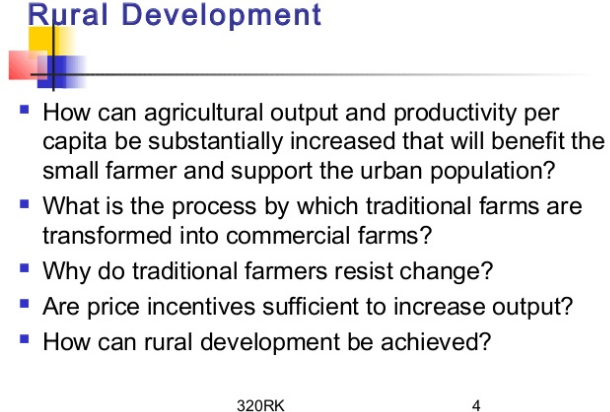 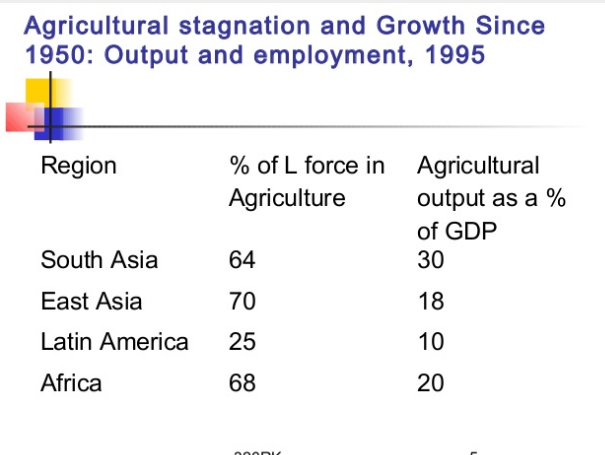 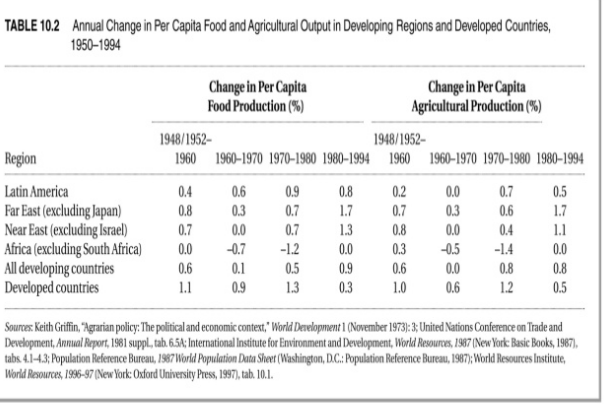 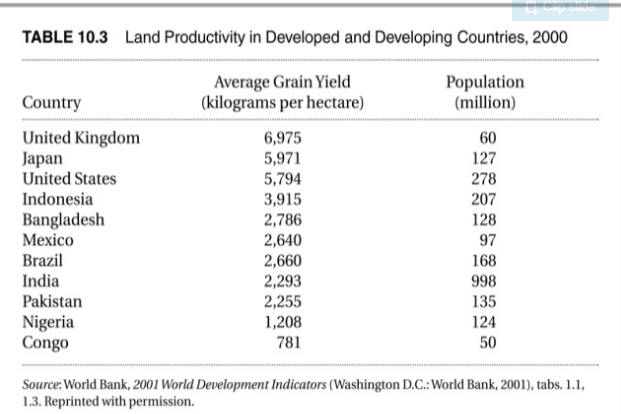 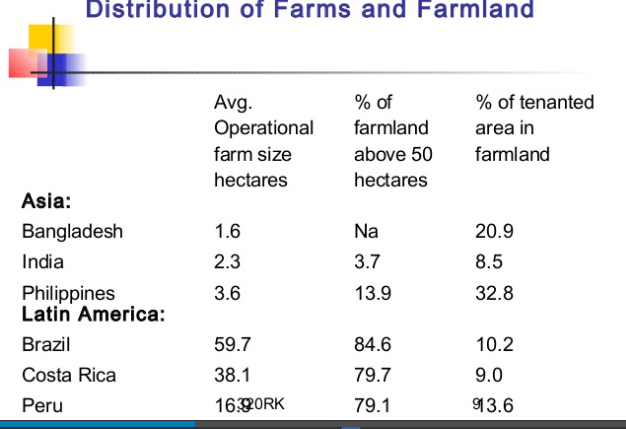 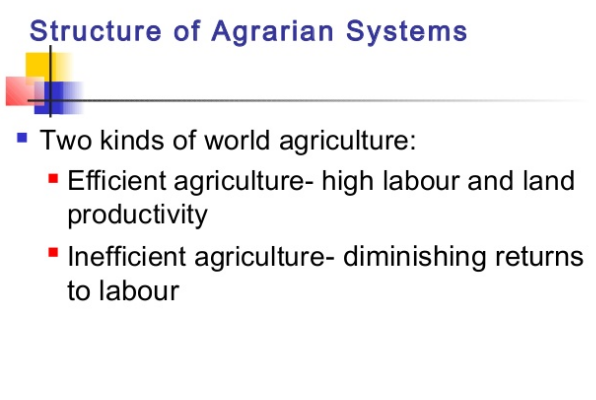 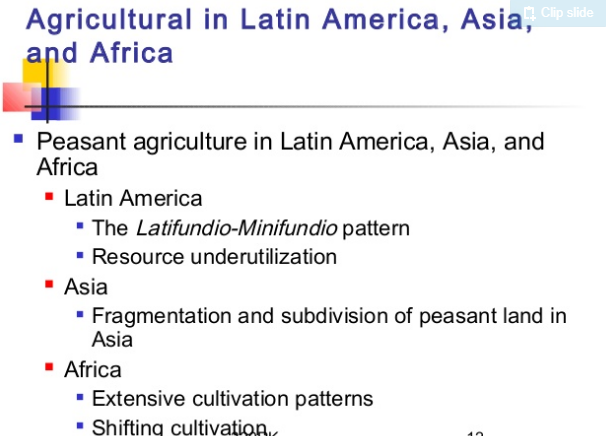 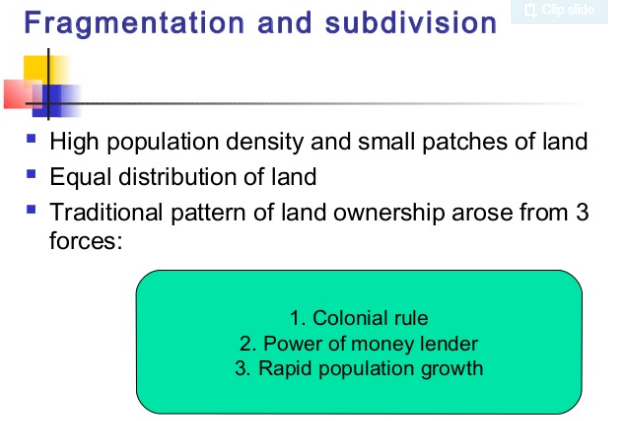 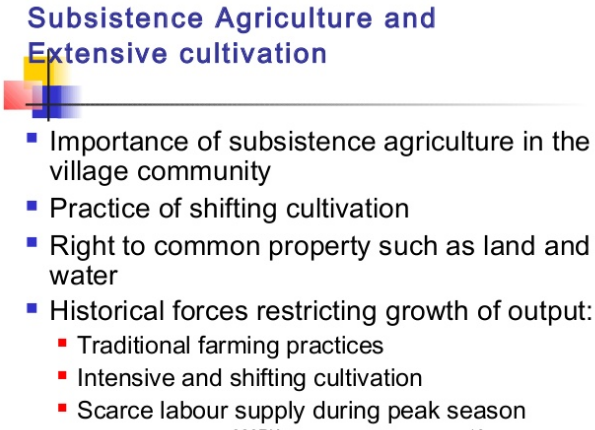 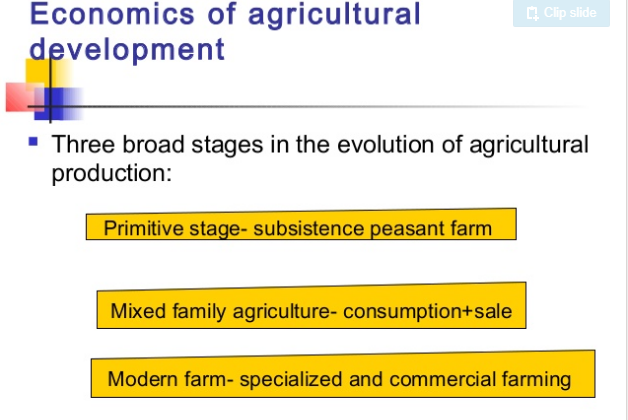 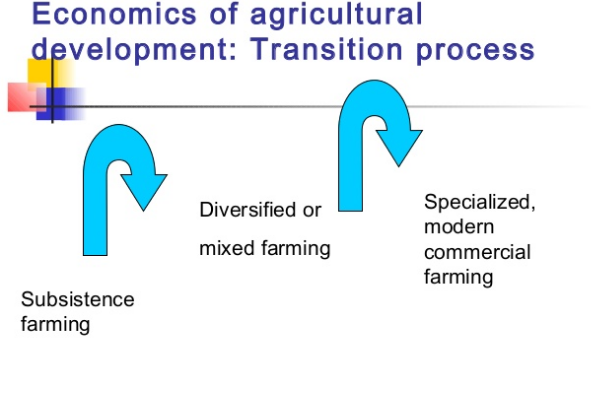 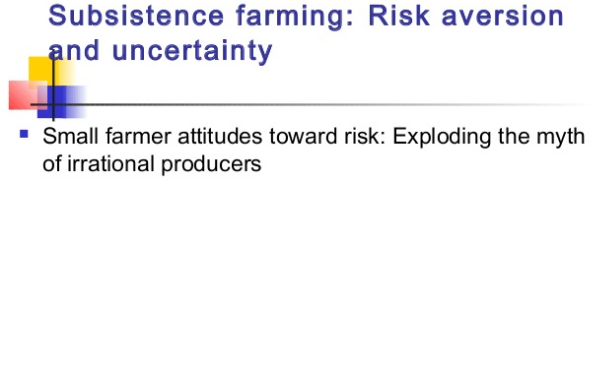 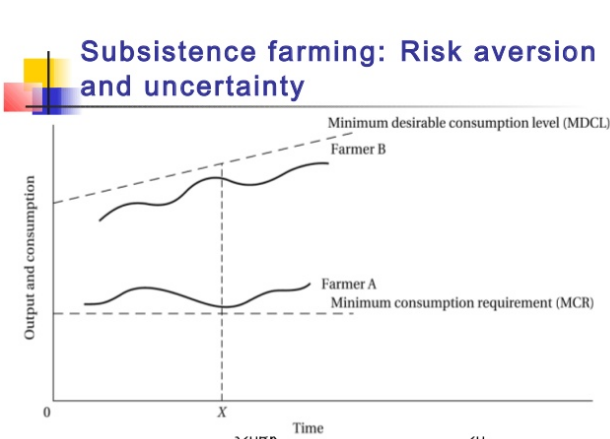 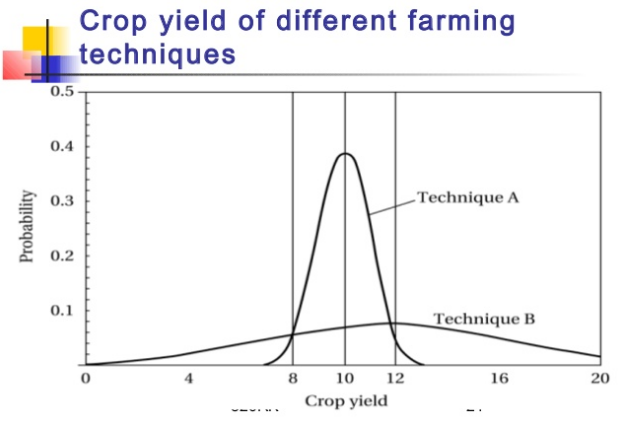 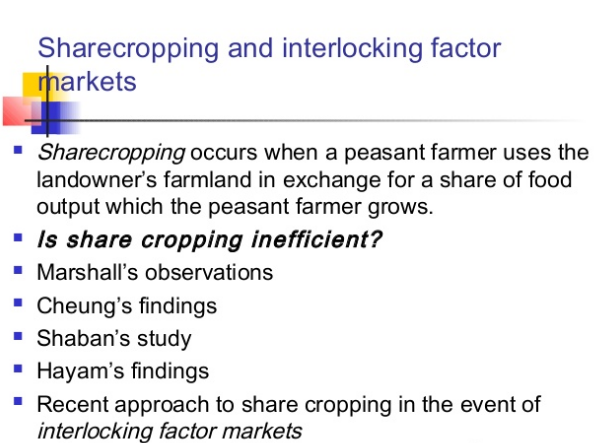 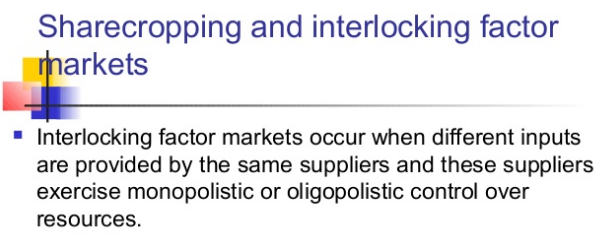 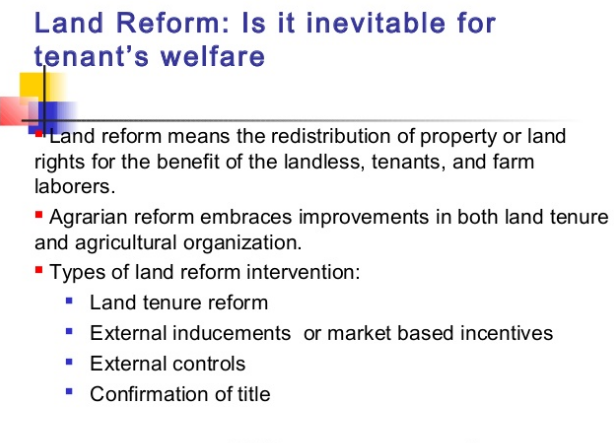 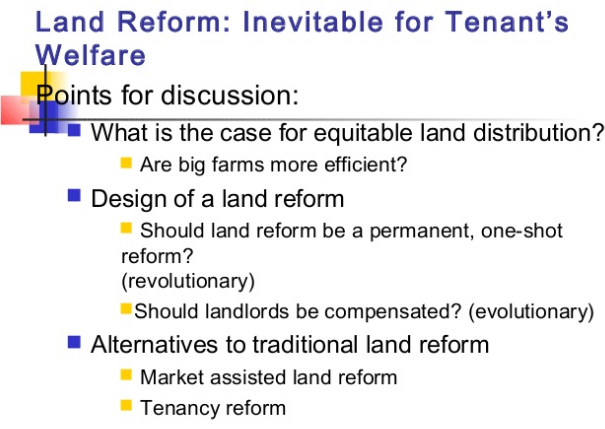 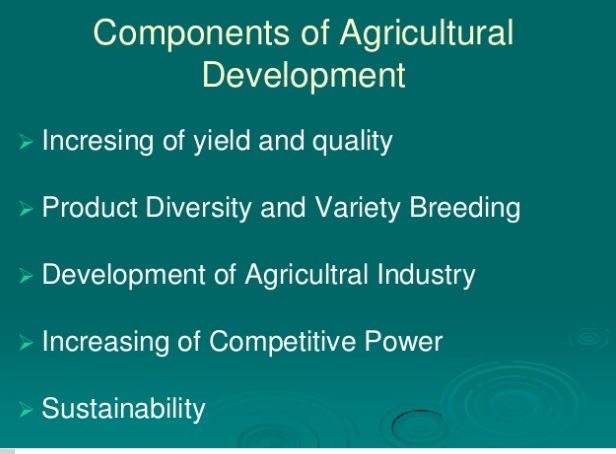 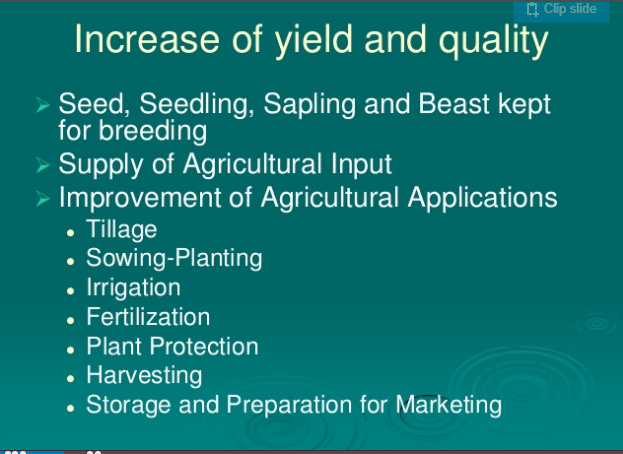 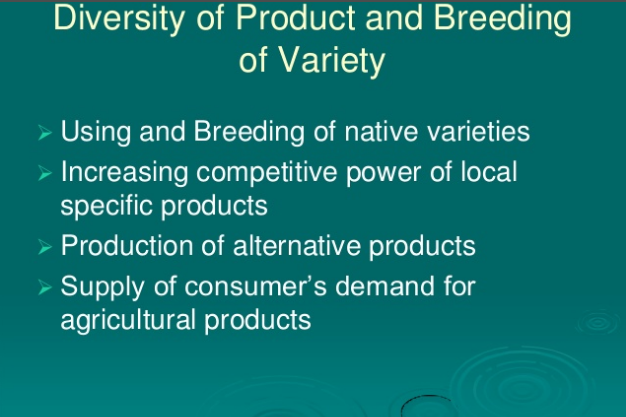 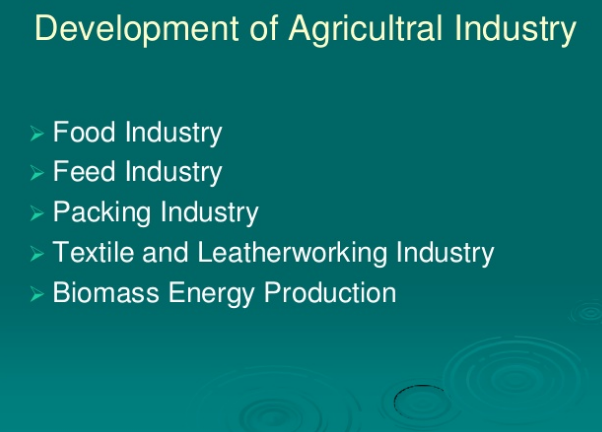 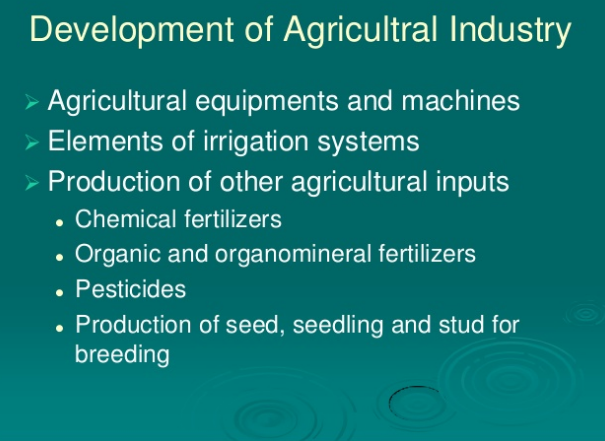 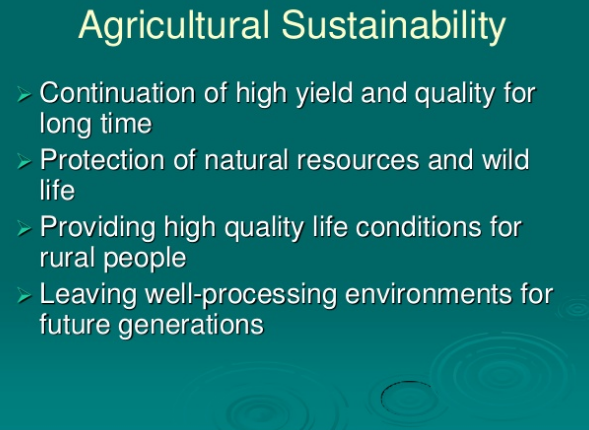 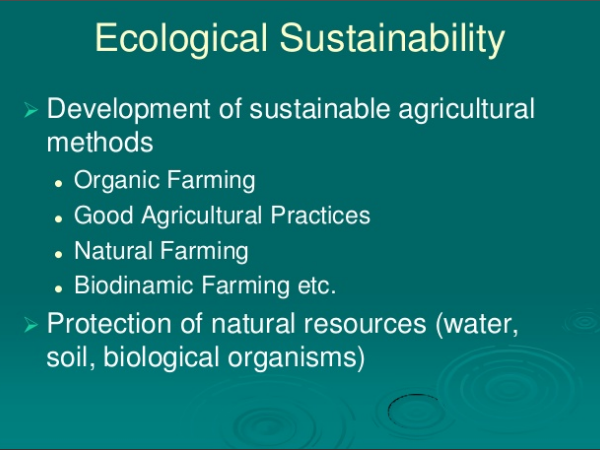 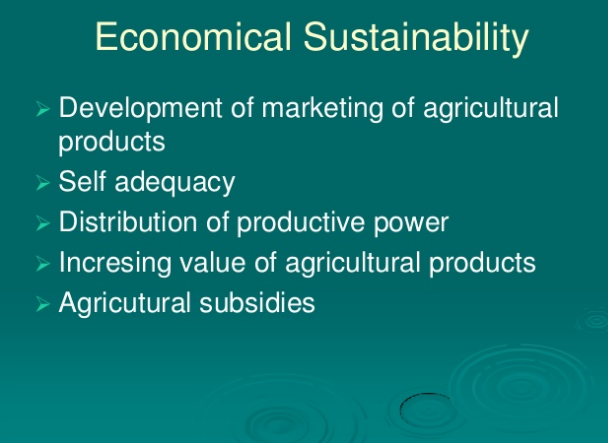 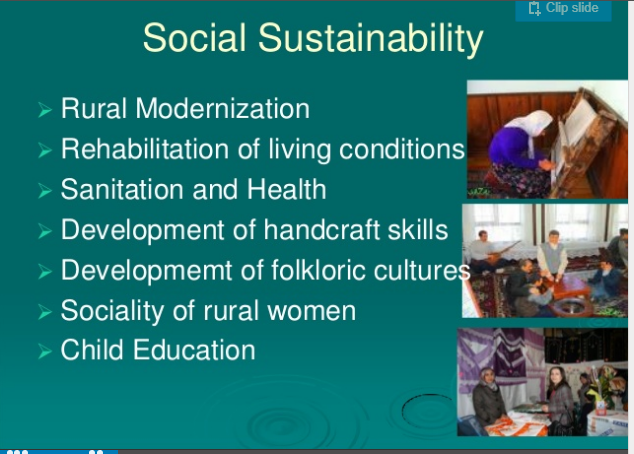 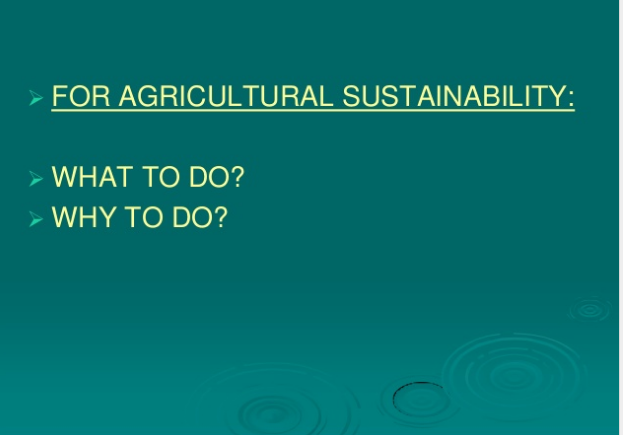 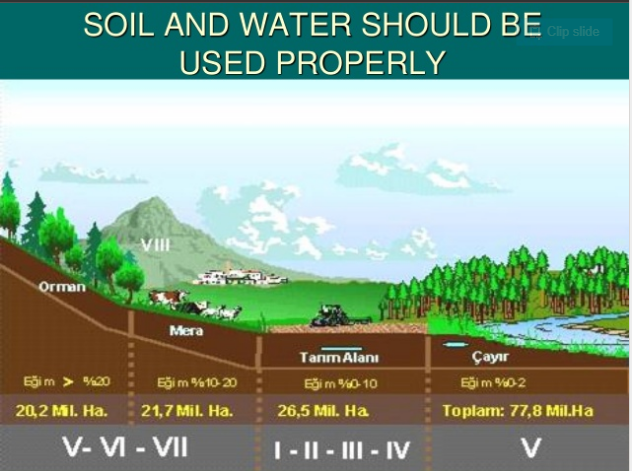 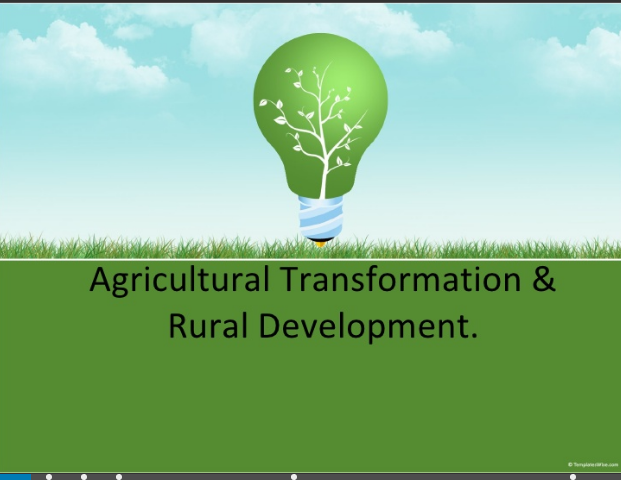 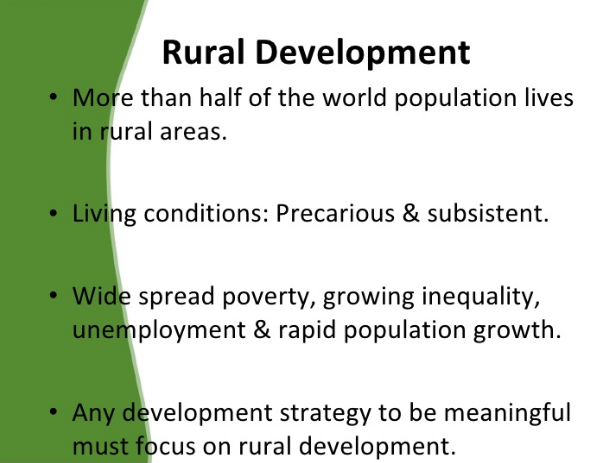 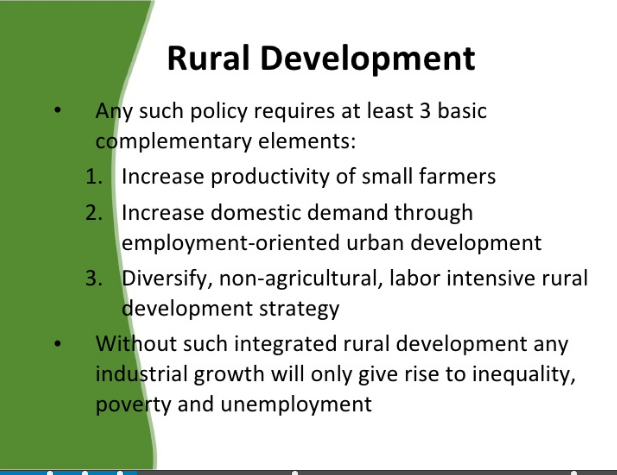 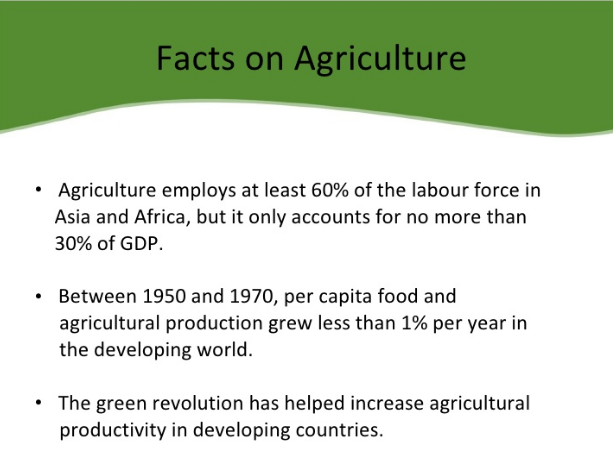 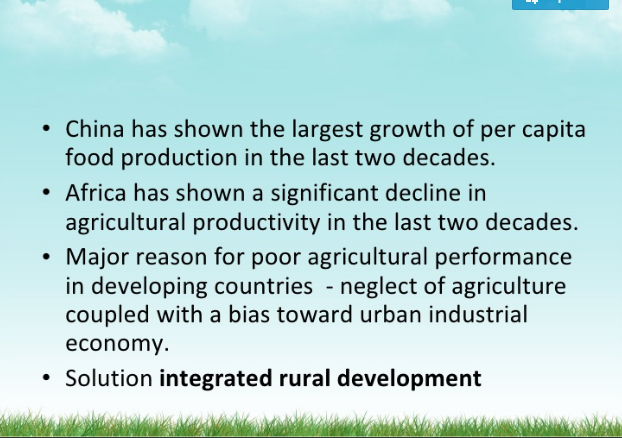 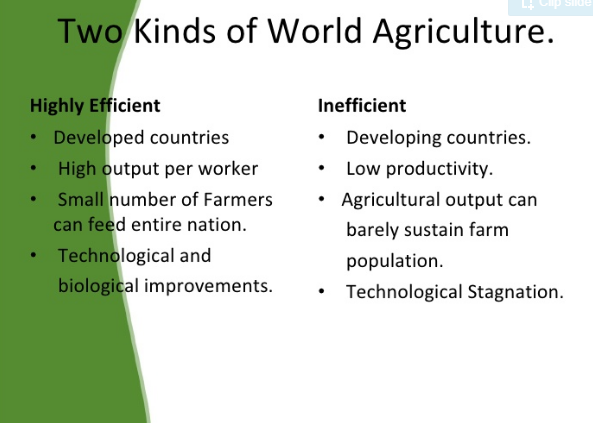 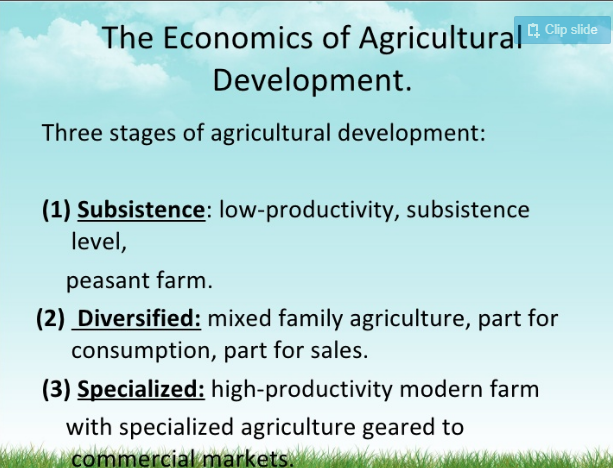 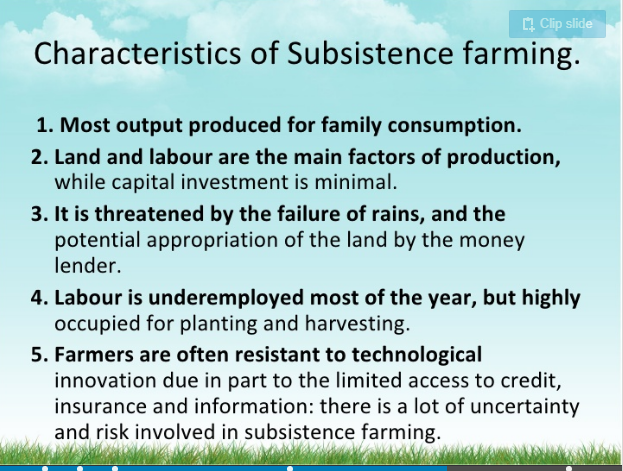 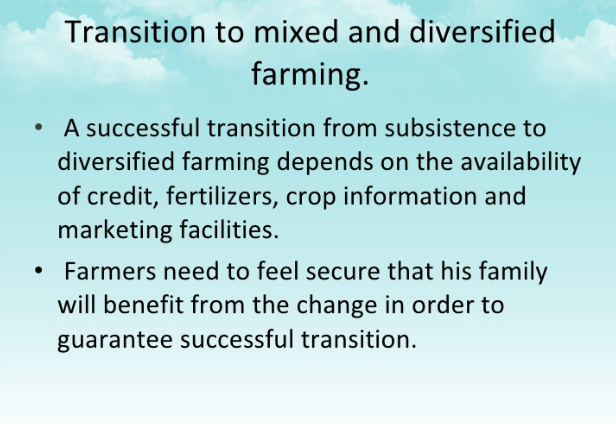 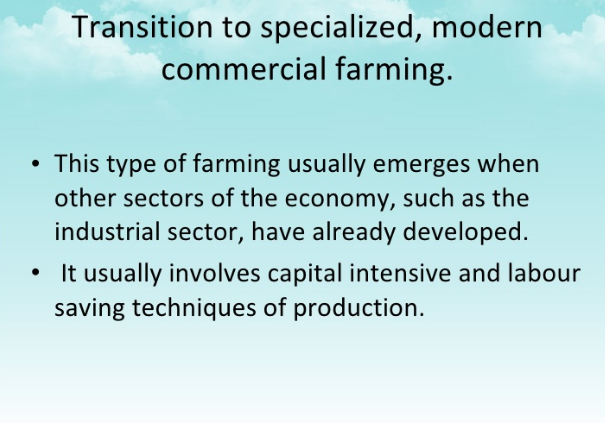 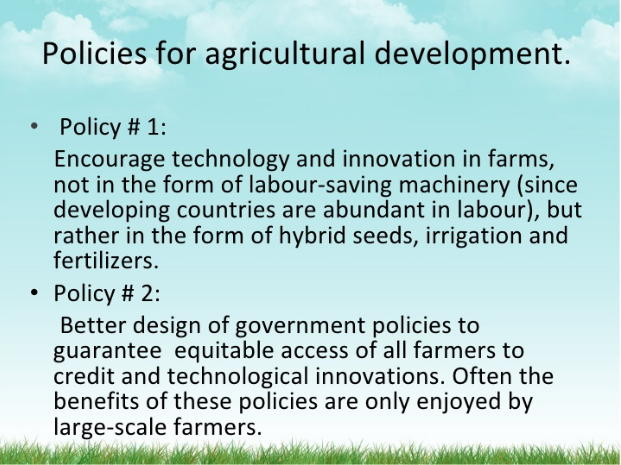 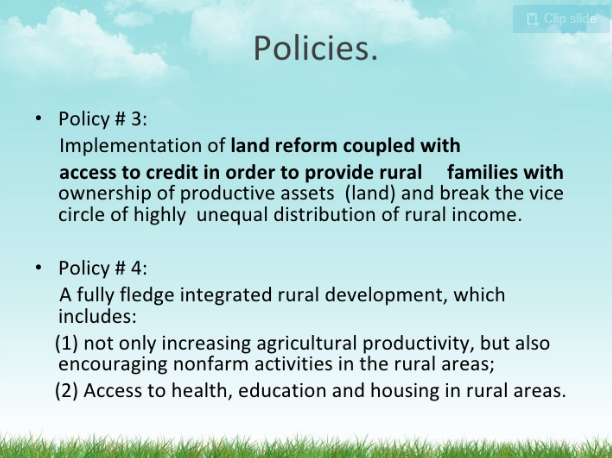 Implications of agricultural growth for poverty reduction in Ethiopia
Chapter 6:Dominant Models of Rural Development
8.1 Approaches to rural development
Four approaches
A sectoral approach
A multisectoral approach
A territorial approach
A local approach
248
1. A sectoral approach
The immediate post-war model centred on the agricultural sector. 
Increasing food production was a first priority and other objectives, such as enhancing rural employment and services, were seen as following directly from the production support given to the agricultural sector
Agricultural decline promotes rural depopulation and a decline in rural service provision. 
Thus, a policy to stimulate agricultural production not only supports domestic food supply, agricultural employment and farm incomes, it also deters outmigration from rural areas and supports the rural economy and service provision more generally.
249
2. A multisectoral approach
Farm “diversification” 
Farmers were encouraged to look for alternative sources of income 
by adding value to agricultural products, 
by making use of farm assets, especially land and buildings for non-agricultural uses, 
by undertaking agricultural work on other farms and 
by becoming involved in non-agricultural economic activities off the farm.
250
3. A multisectoral approach
Area based approach
recognises the wider interactions within the rural economy and the importance of social and environmental as well as economic issues.
the establishment of new economic activity associated with the most advanced sectors of a modern economy, such as in information technology, and many areas have gained employment from the establishment of new firms and types of employment.
251
4. A local approach
the differentiation between rural areas and the variation in individual circumstances within areas promotes a search for actions that recognise the specificity of solutions at most local levels. 
These changes have reflected both forces fundamentally associated with national economic change and other factors more governed by local circumstances.
252
5.1. Models of rural Development 1. The Human Capital Model
is based on the following two assumptions, which have been ignored in the classical theory of development. 
Human physical and mental capabilities are partly inherited and partly acquired, and they vary from individual to individual.
Human capital directly contributes to development through its positive effect on productivity, and through reduction in resistance to the diffusion of new technologies in the economy, especially in the rural sector.
253
This model shifts the emphasis from physical capital formation to human capital formation and from industrial development to rural development, as a basis for overall development.
254
5.2.2 Gandhian Model to Rural Development
Employment oriented planning to replace production oriented planning
Emphasis on development of agriculture as a means of enlarging employment 
Emphasis on small industries as against large industries        Final Choose
255
5.3 Self-Help Group Model
SHG refers to "self-governed, peer controlled information group of people with similar socio-economic background and having a desire to collectively perform common purpose."
SHG are voluntarily coming together for achieving the following.
To save small amount of money regularly.
To mutually agree to contribute a common fund.
256
To meet their emergency needs.
To have collective decision making.
To solve conflicts through collective leadership mutual discussion. 
To provide collateral free loan with terms decided by the group at the market driven rates.
257
5.3.3Characteristics of SHGs
The important characteristics of self-help groups are as follows: 
They usually create a common fund by contributing their small savings on a regular basis. 
The groups evolve a flexible system of operations often with the help of the non-governmental organizations (NGOs) and manage their common pooled resource in a democratic manner.
 Groups consider loan requests in periodical meetings, with competing claims on limited resources being settled by consensus regarding greater needs.
258
loan is mainly on the basis of mutual need and trust with minimum documentation and without any tangible security.
 The amounts loaned are small, frequent and for short duration.
 Rates of interest vary from group to group depending upon the purpose of loans and are often higher than those of banks but lower than those of moneylenders.
 At periodical meetings, besides collecting money, emerging rural, social and economic issues are discussed.
Defaulters are rare due to group pressure and intimate knowledge of the end use of the credit as also the borrower's economic resources.
259
5.3.4 Functions of SHGs
The important functions of SHG are the following:- 
Enabling members to become self-reliant and self-dependent. 
Providing a forum for members for discussing their social and economic problems.
Enhancing the social status of members by virtue of their being members of the group.
Providing a platform for members for exchange of idea.
260
Developing and encouraging the decision making capacity of members.
Fostering a spirit of mutual help and cooperation among members.
 Instilling in members a sense of strength and confidence which they need for solving their problems.
 Providing organizational strength to members.
 Providing literacy and increasing general awareness among members, and
 Promoting numerically and equipping the poor with basic skills required for understanding monetary transactions.
261
Thus, the SHGs function on the principle of the five 'p's.
Propagator of voluntarism
Practitioner of mutual help
Provider of timely emergency loan
Promoter of thrift and savings,    Final Match     and
Purveyor of credit.
262
5.4 Public-Private Partnership (PPP) Model
A ppp is a partnership between the public sector and the private sector for the purpose of delivering a project or service traditionally provided by the public sector.
263
Why should governments consider ppp?
This model enables governments to accurately measure, budget and manage the total cost of ownership of a building with guarantees from the private sector. This results in:
Cost effective and efficient capital market access to address new and existing property needs
Greater governance, transparency and discipline of public spending
Timely construction of building projects
Innovative building designs and operational strategies
Continuous improvement in life safety, building operations and energy efficiency
Job creation for your community
264
5. Pre-requisites for a successful ppp program
P3s are successful when the weight and magnitude of these types of projects is understood by all parties.
Both the public and private sectors must meet their commitments in order to transfer risk and deliver quality buildings. These includes,
Political commitment (continuity of policy)
Enabling legislation (enabling legislation…concession laws, tax anomalies)
Expertise (capacity building in both sectors)
Project prioritization (focus to improve success rates)
Deal flow and standardization (regularity of deals based on standard contracts)
265
"ትልልቅ ኢኮኖሚያዊ ሃሳቦችን ባስተምርም በርሃብ ለሚጠቁ ዜጎች ወዲያው ምንም ጠብ የሚል ነገር አለመኖሩ ያስቆጨኛል" Dr. Muhammad Yunus (Development economics)፡፡
በዓለም ላይ ብዙ ኢኮኖሚስቶች ከድህነት እንዴት መውጣት እንደሚቻል ቢያስተምሩም ያወሩትን እራሳቸው አድርገውት አይገኙም ነገር ግን ሙሃመድ የኑስ በ100 ሀገራት የሚተገበር የአነስተኛ ብድር አቅርቦት ተቋም በማቋቋም ሚሊዮኖችን ከድህነት ለማውጣት በቅቷል፤ በዚህም ተግባሩ ሙሃመድ የኑስ እና ያቋቋመው ግራሚን ባንክ በጋራ የ2006 የዓለም የሰላም የኖቤል ሽልማት አግኝተዋል፡፡
በምዕተ ዓመቱ ከተፈጠሩ 12 ስራ ፈጣሪዎች መካከል አንዱ የሆነው ኢኮኖሚስት፤ በ2008 'Top 100 Global Thinkers' ከሚባሉት ውስጥ በደረጃ 2ኛው ነበር! ለምን ባንክ እንዳቋቋመ ሲጠየቅ፡-
“In 1974 we ended up with a famine in the country. 
People were dying of hunger and not having enough to eat. 
And that's a terrible situation to see around you.
 And I was feeling terrible that here I teach  Elegant_theories_of_economics, and those theories are of no use at the moment with the people who are going hungry.
 So I wanted to see if as a person, as a human being, I could be of some use to some people”.
Thank you!!!
268